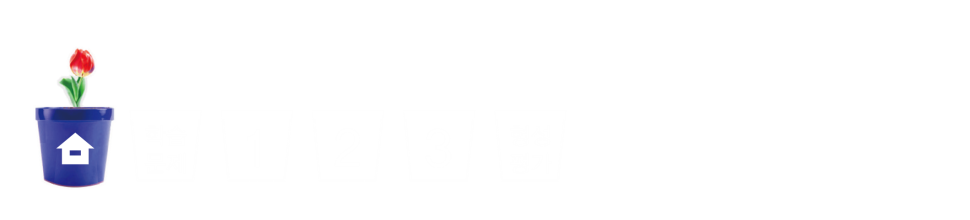 1
자연수의 혼합 계산
(『수학』 18~19쪽, 『수학 익힘』 14~15쪽)
덧셈, 뺄셈, 곱셈, 나눗셈이 섞여 있는 식을 계산해 
볼까요
6
차시
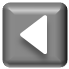 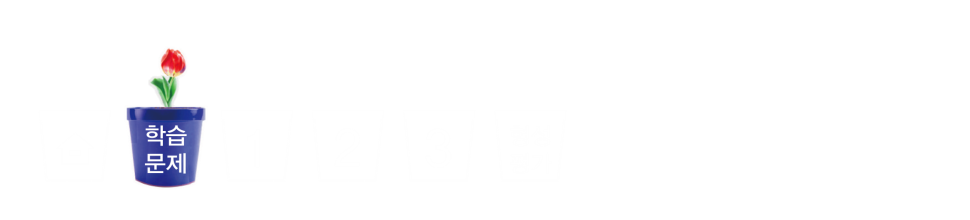 덧셈, 뺄셈, 곱셈, 나눗셈이 섞여 있는 식을 계산해 볼까요
6차시
덧셈, 뺄셈, 곱셈, 나눗셈,
(     )가 섞여 있는 식의 계산 
순서를 설명해 보아요.
학습
문제
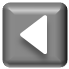 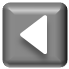 오후에‌ 나누어‌ 줄‌ 수‌ 있는  기념품의‌
수를 구하는 방법에 대해 생각 나누기
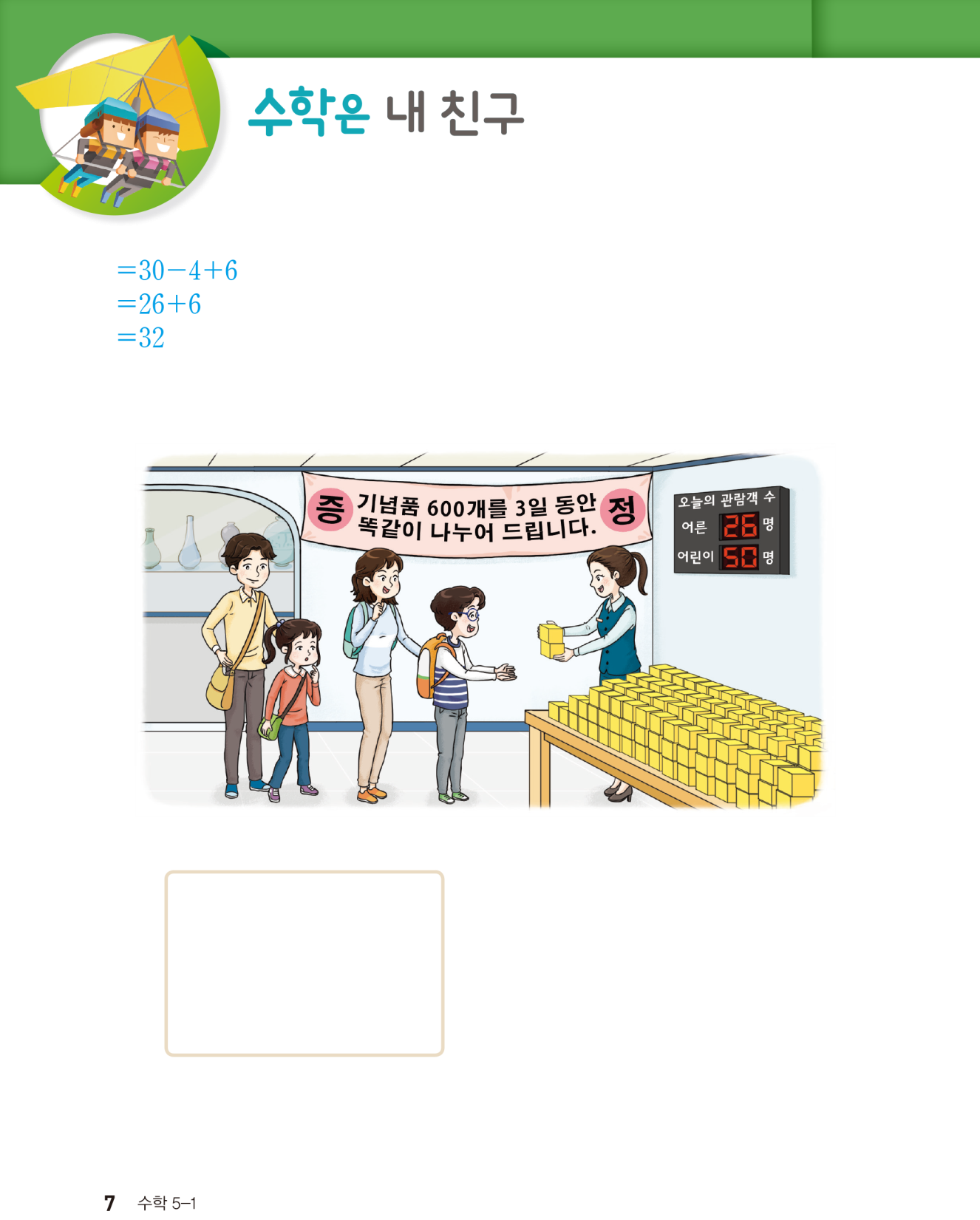 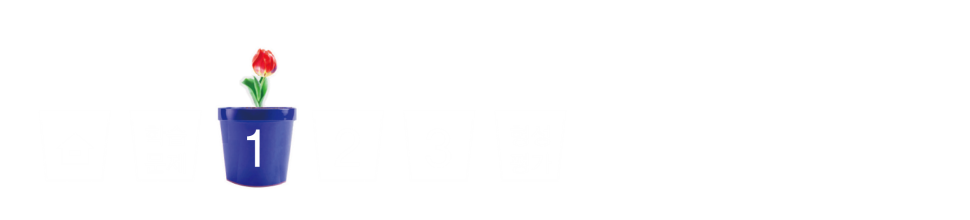 오후에‌ 나누어‌ 줄‌ 수‌ 있는  기념품의‌
수를 구하는 방법에 대해 생각 나누기
전체 기념품 600개를 3일 동안 관람객에게 매일 똑같은 수만큼 나누어 주려고 합니다. 첫날 오전에 어른 26명과 어린이 50명에게 기념품을 2개씩 나누어 주었습니다. 첫날 오후에 나누어 줄 수 있는 기념품은 몇 개인지 알아봅시다.
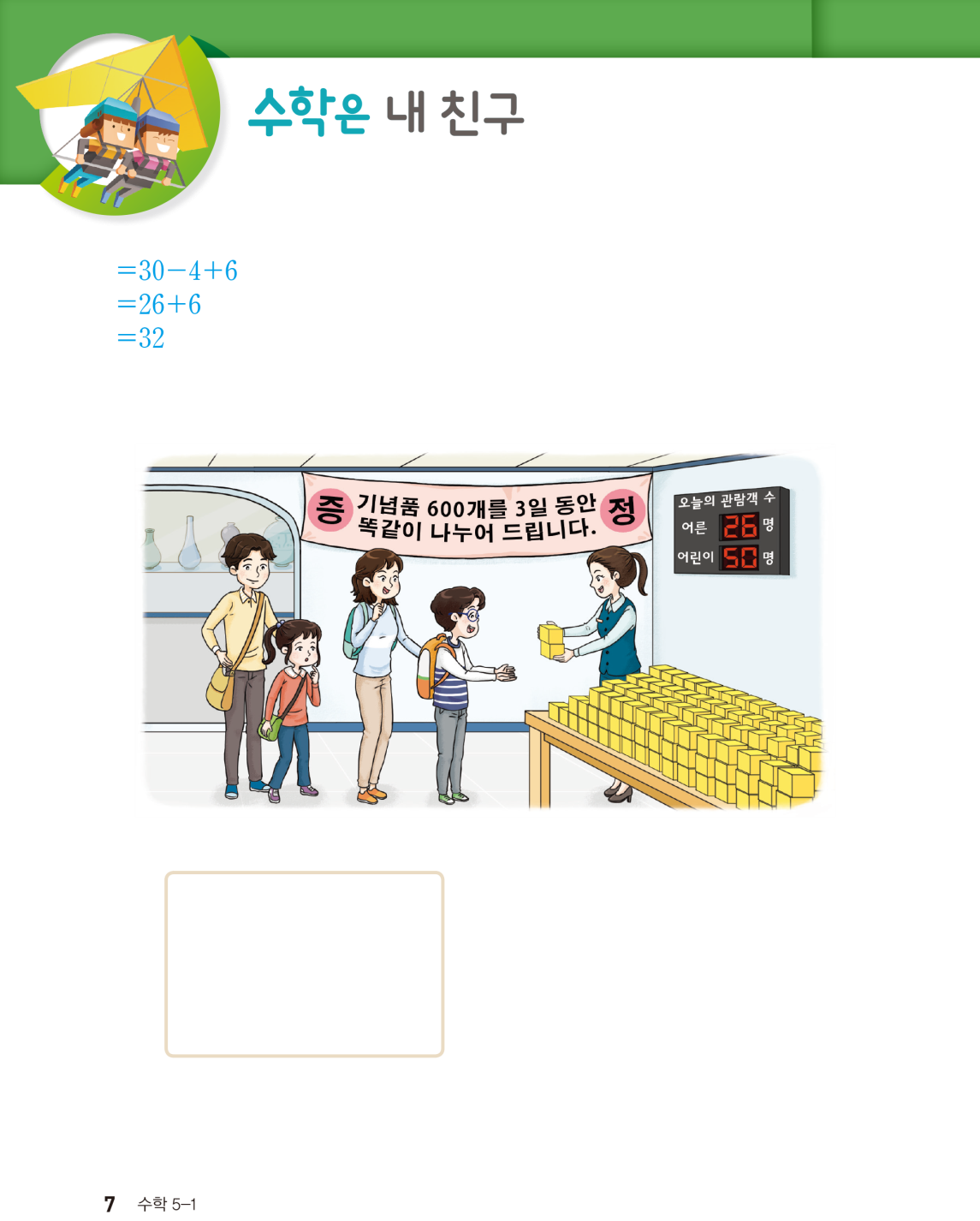 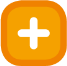 하루에 관람객에게 나누어 줄 수 있는 기념품은 몇 개인지 구하는 식을 써 보세요.
기념품 600개를 3일로 나누면 하루에 나누어 줄 수 있는 기념품은 200개입니다. 600÷3=200입니다.
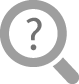 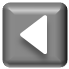 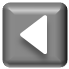 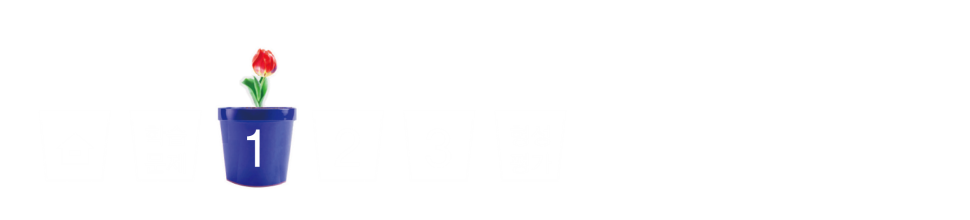 오후에‌ 나누어‌ 줄‌ 수‌ 있는  기념품의‌
수를 구하는 방법에 대해 생각 나누기
어른과 어린이의 수를 더하면 26+50=76(명)에게 첫날 오전에 기념품을 주었습니다.
관람객의 수를 (     )로 묶어 식으로 나타내면 (26+50)× 2=152(개)의 기념품을 오전에 나누어 주었습니다.
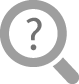 첫날 오후에 나누어 줄 수 있는 기념품은 몇 개인지 하나의 식으로 나타내어 보세요.
위의 식을 계산하는 순서를 말해 보세요.
(   )를 사용하여 첫날 오전에 관람객에게 나누어 준 기념품은 몇 개인지 구하는 식을 써 보세요.
첫날 나누어 줄 수 있는 기념품의 수를 구하고, 여기에서 오전에 나누어 준 기념품의 수를 빼면 됩니다. 600÷3-(26+50)× 2=48입니다.
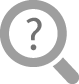 덧셈, 뺄셈, 곱셈, 나눗셈, (    )가 섞여 있는 식에서는 (    ) 안을 먼저 계산하고 
   곱셈과 나눗셈, 덧셈과 뺄셈 순서로 계산합니다.
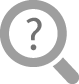 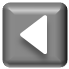 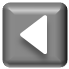 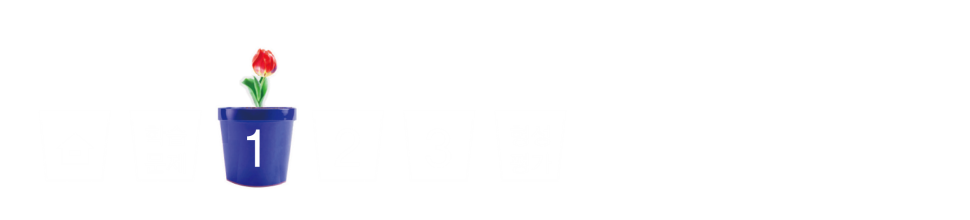 오후에‌ 나누어‌ 줄‌ 수‌ 있는  기념품의‌
수를 구하는 방법에 대해 생각 나누기
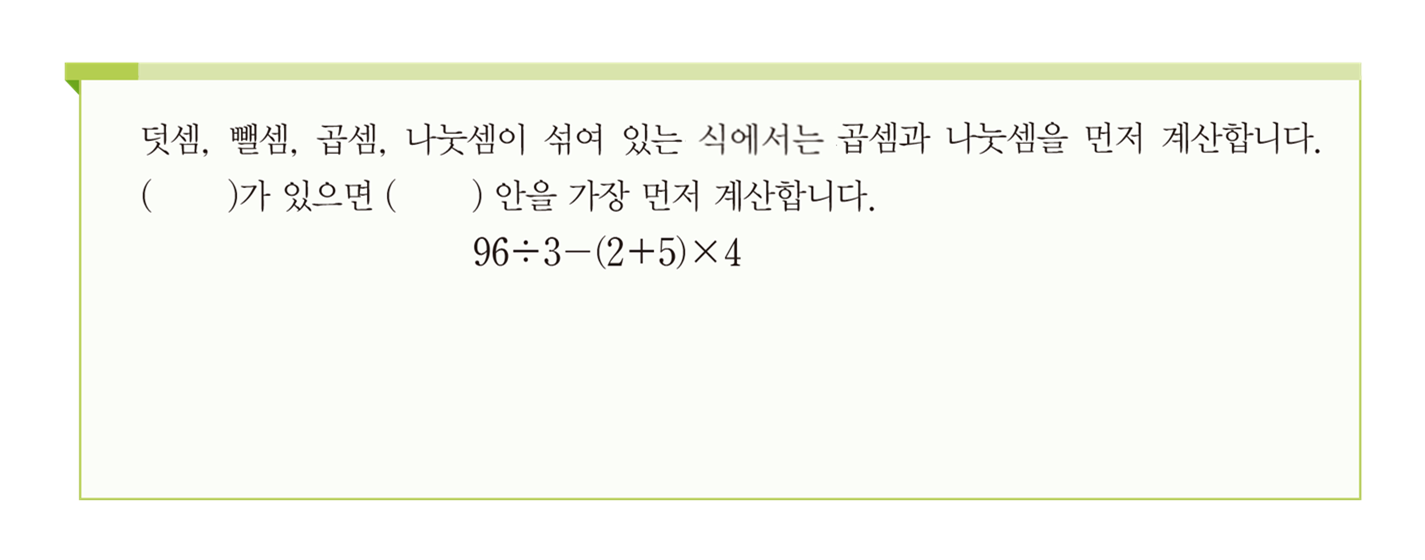 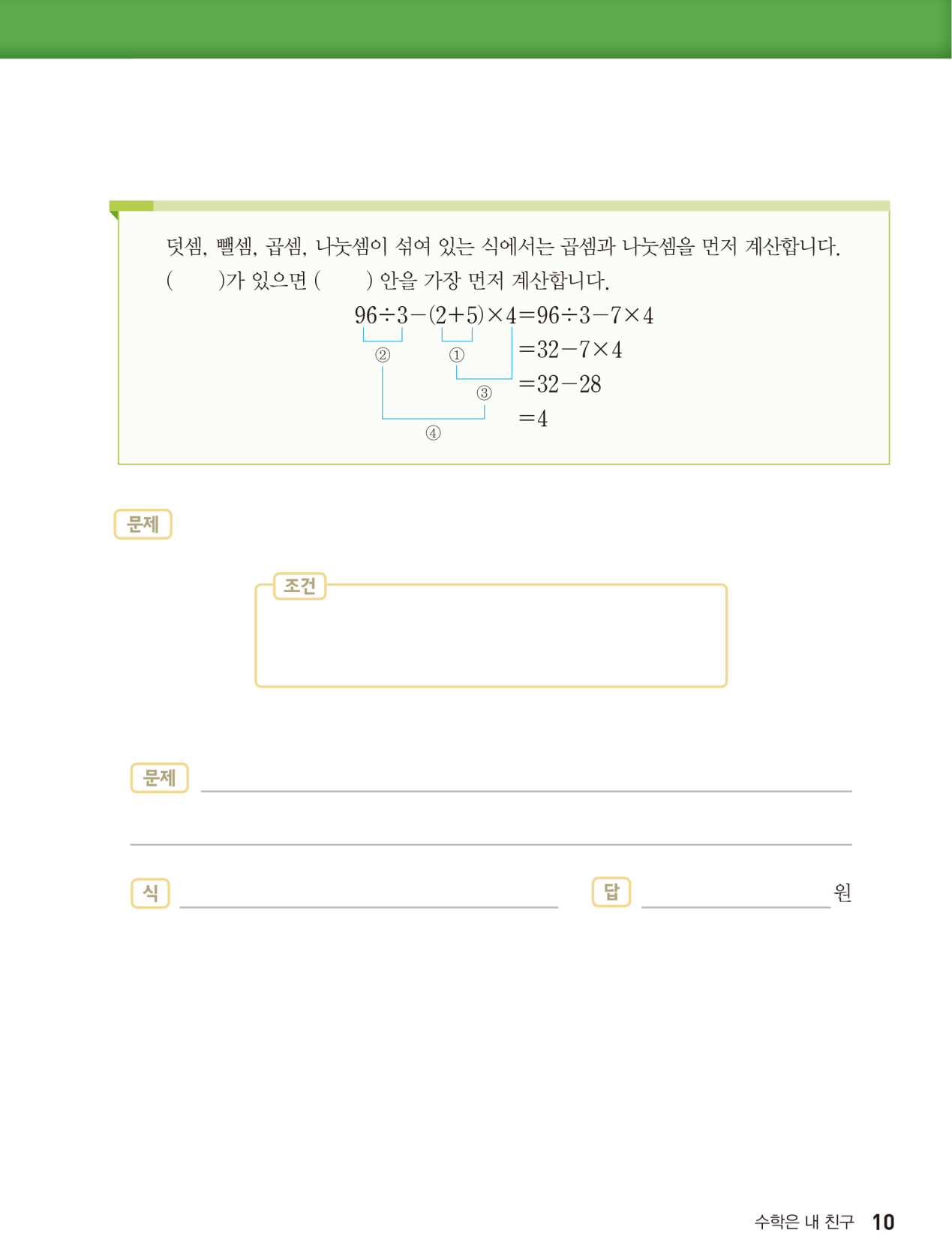 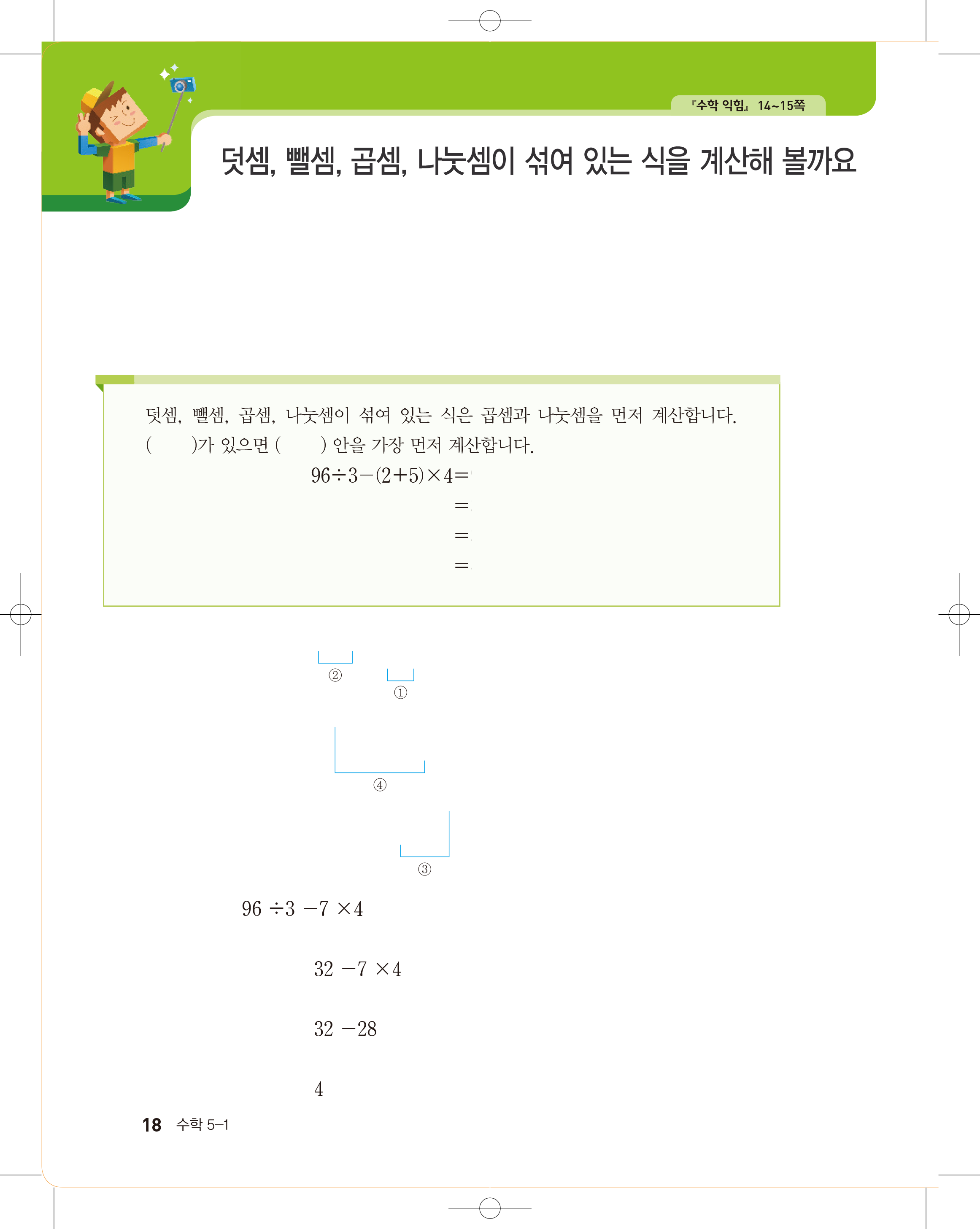 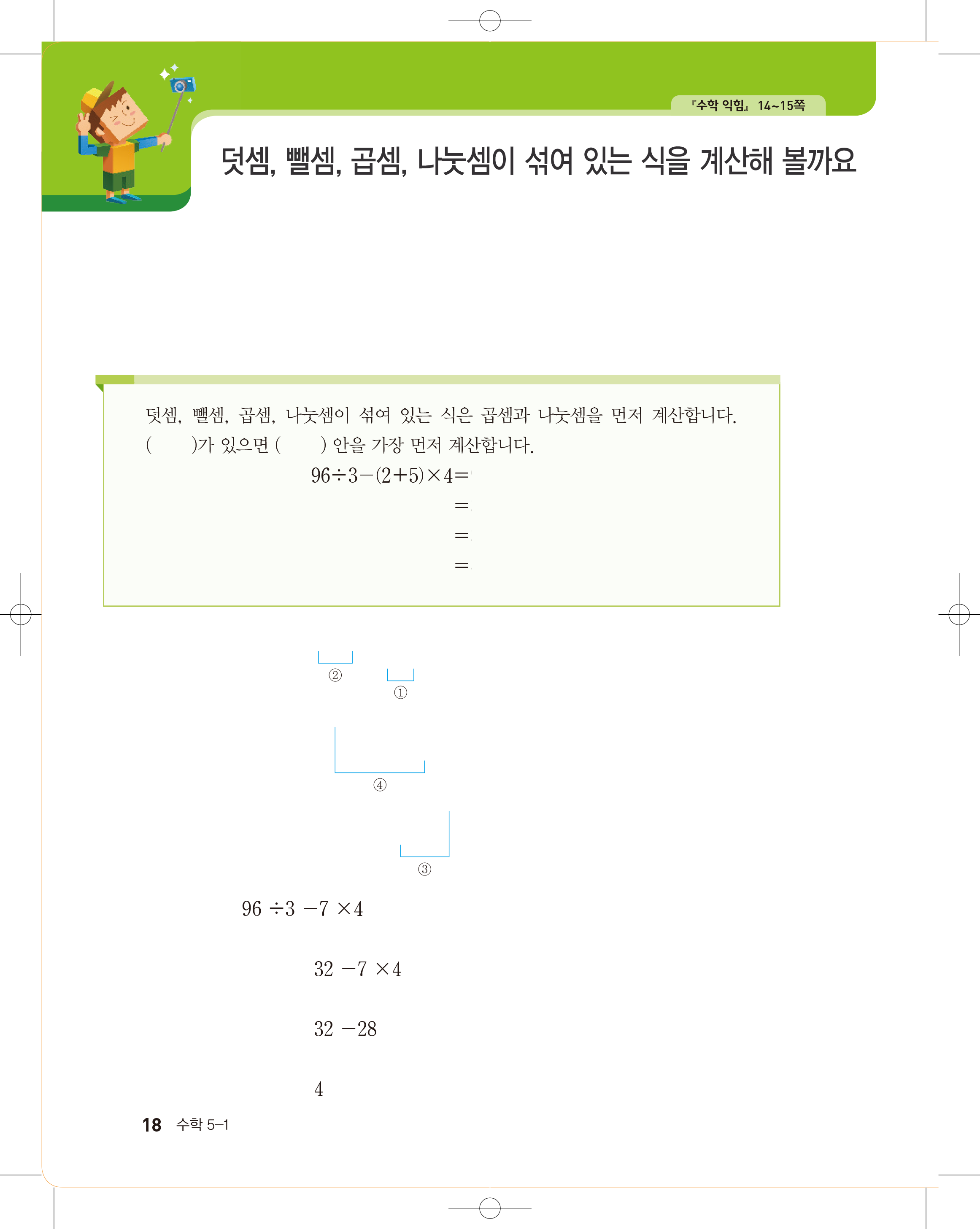 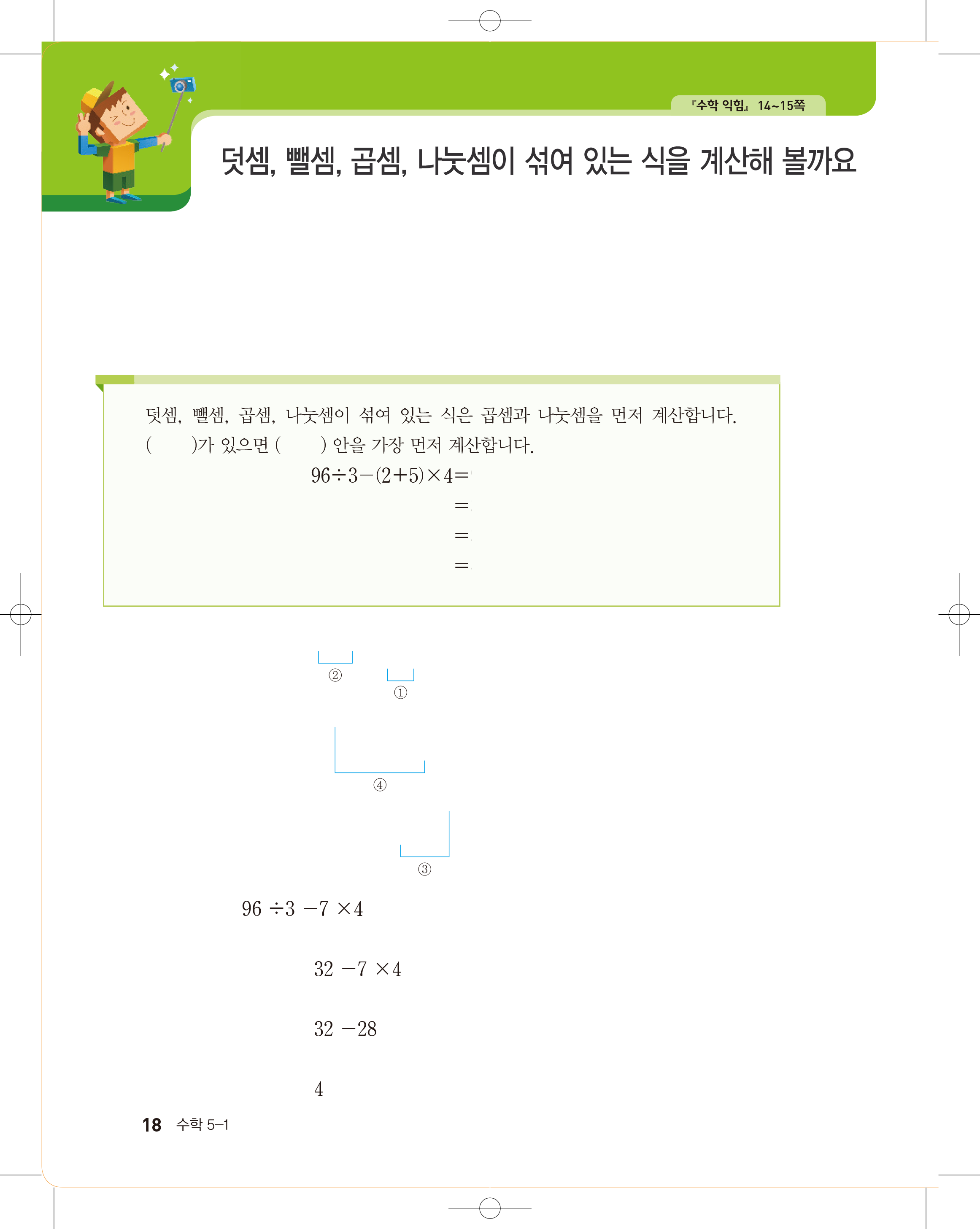 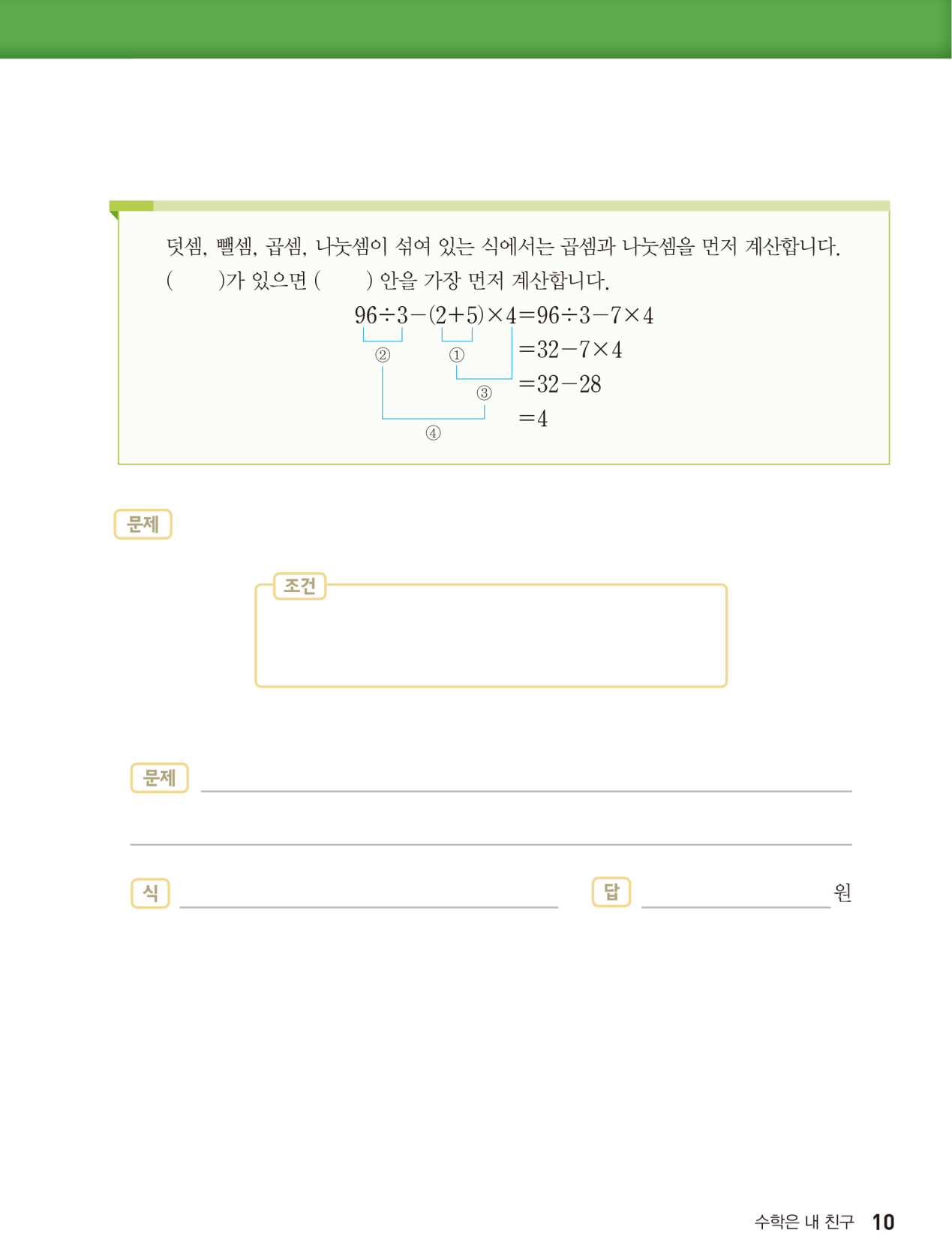 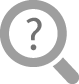 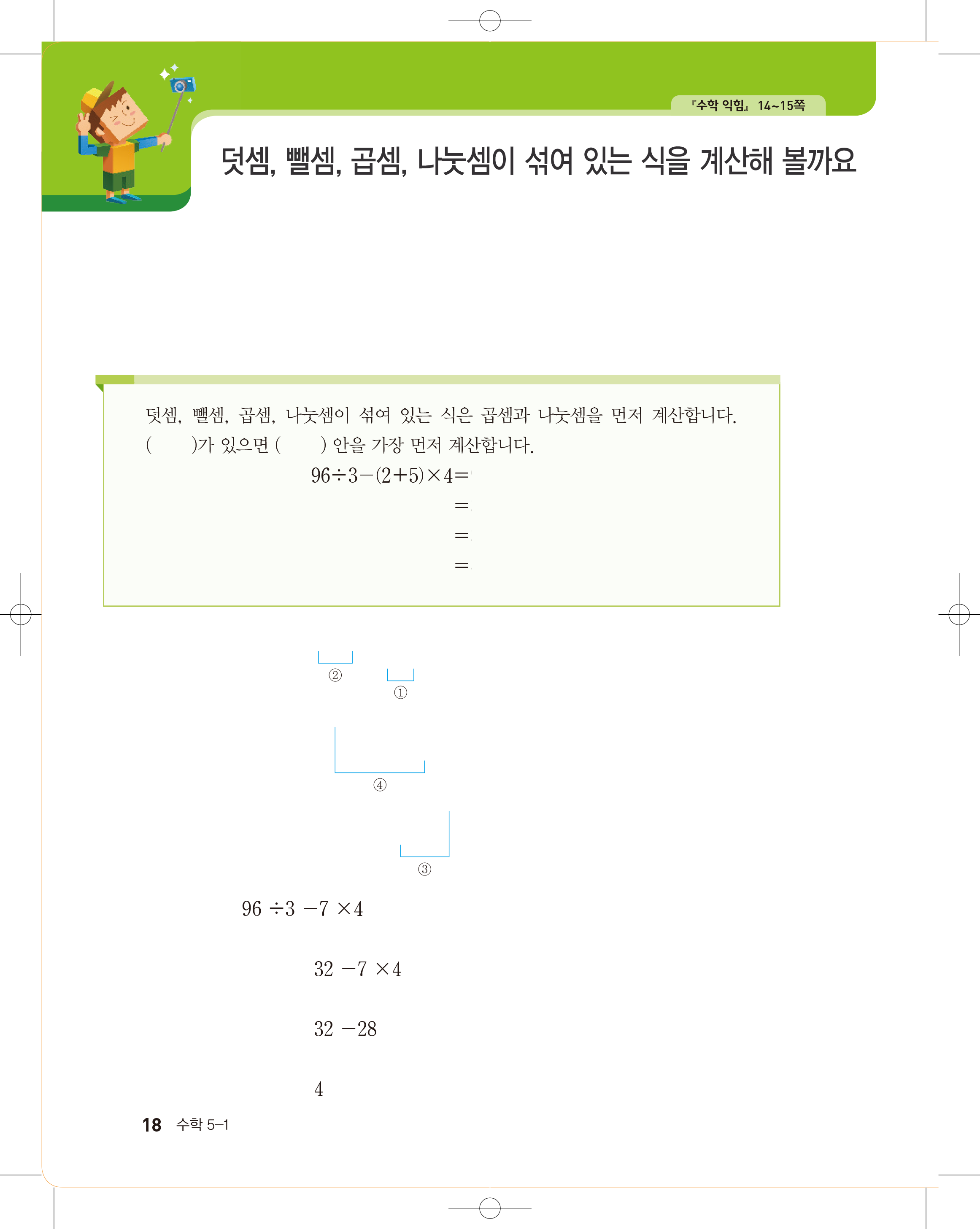 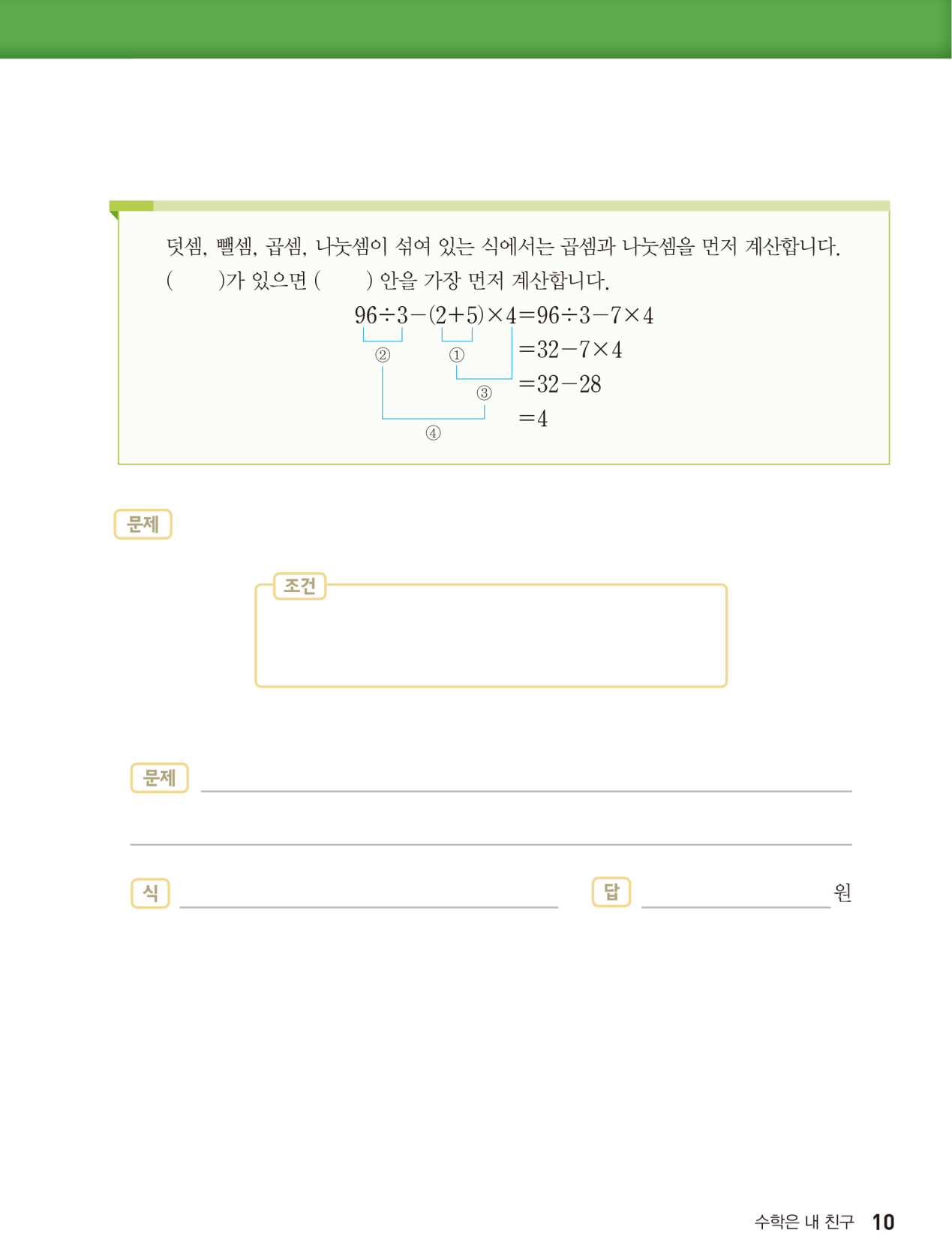 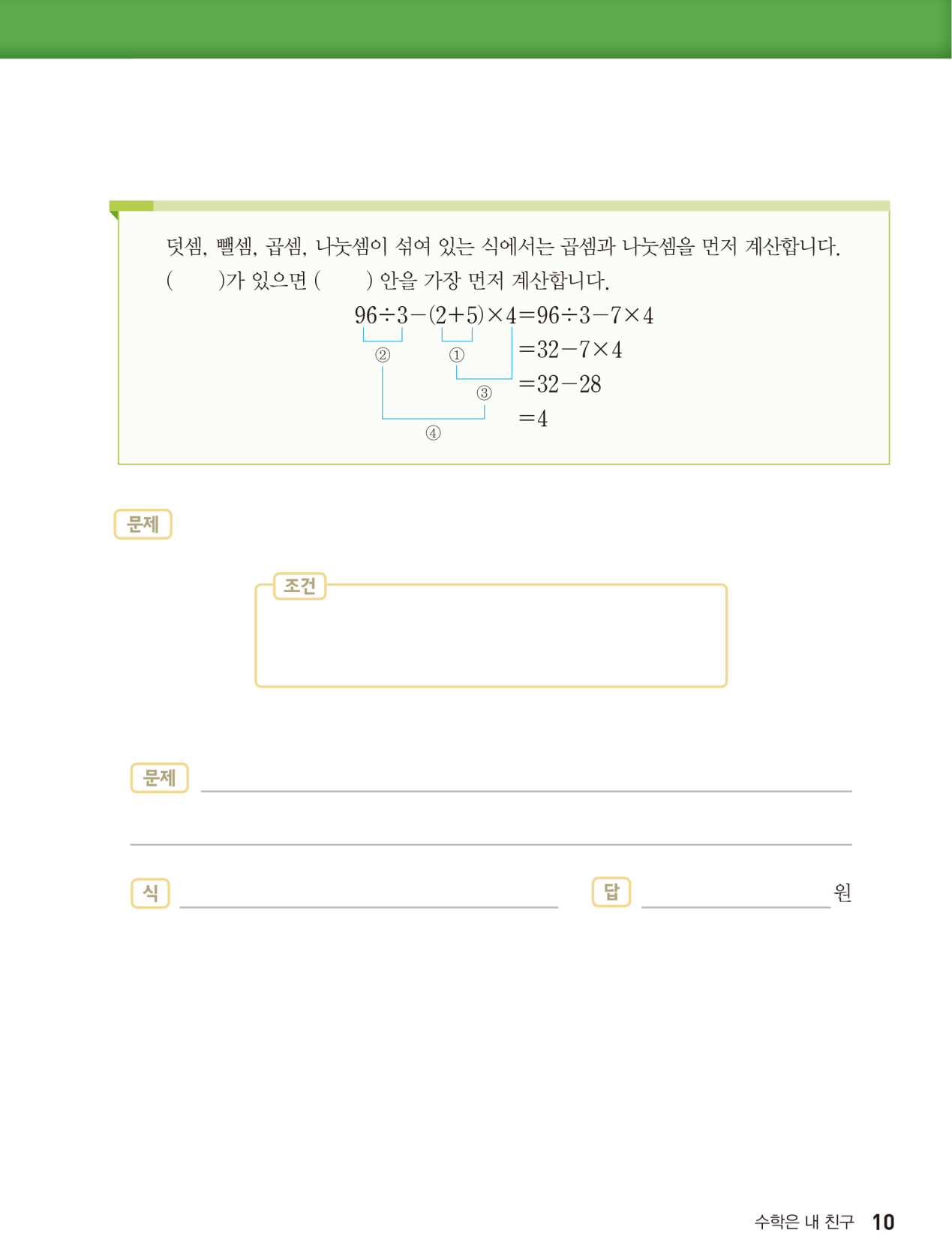 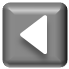 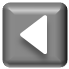 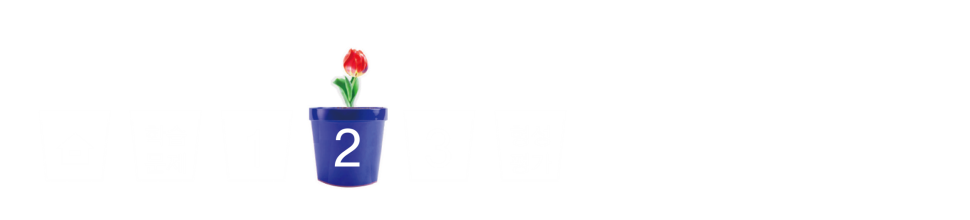 ‌혼합 계산식의 풀이가 바른지 
살펴보기
지혜와 준기 중 누구의 생각이 옳은지 이야기해 보고, 그렇게 생각한 이유를 써 봅시다.
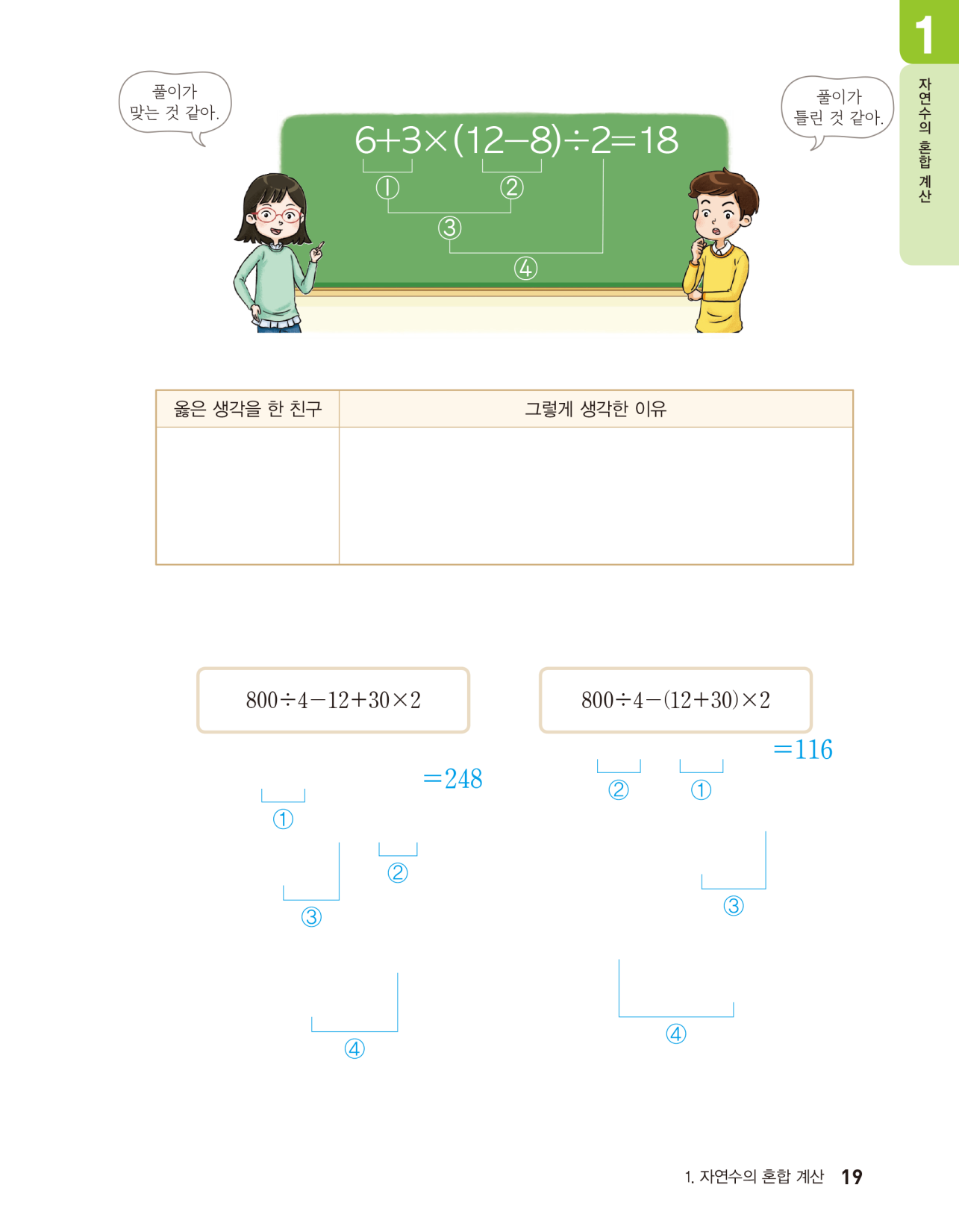 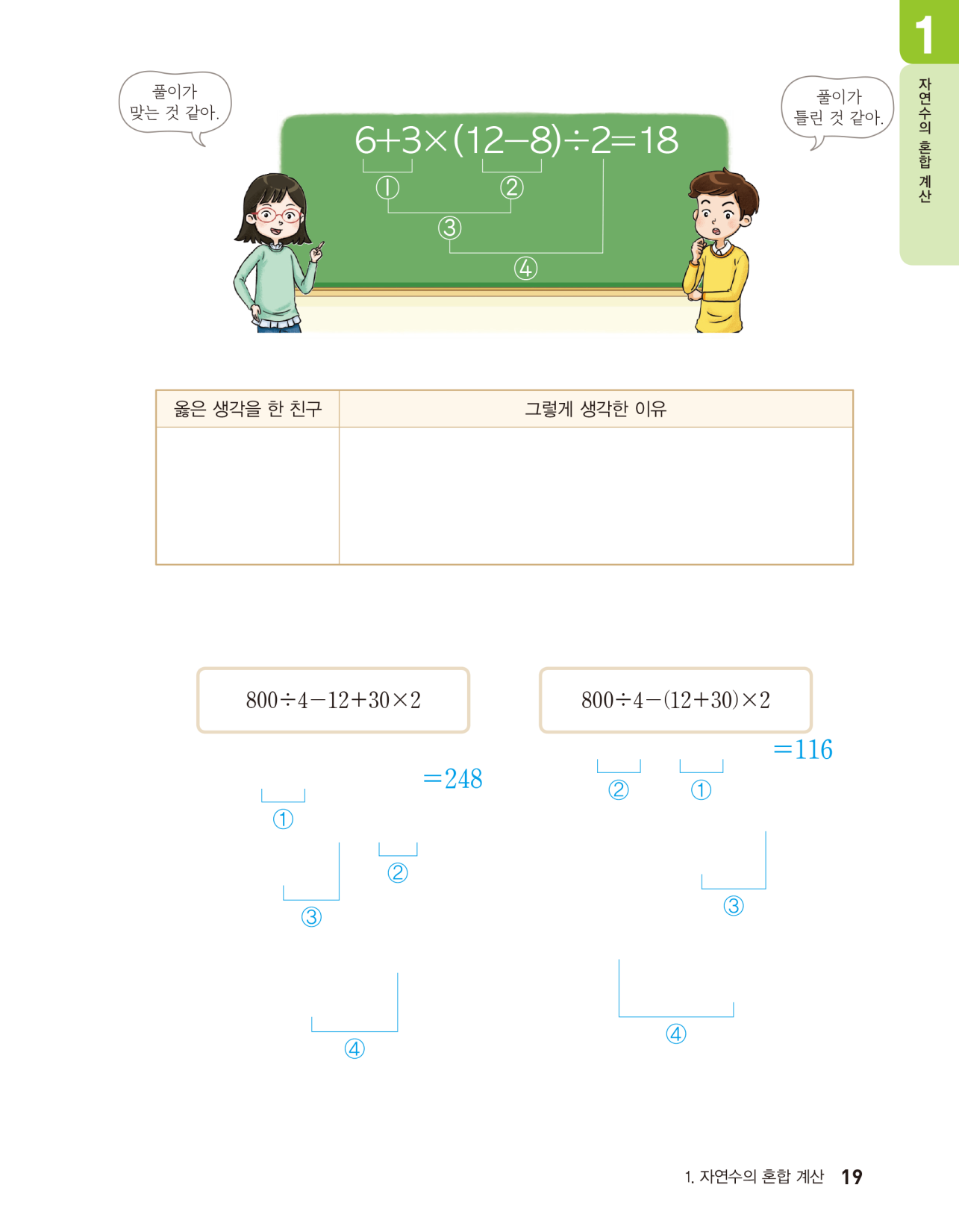 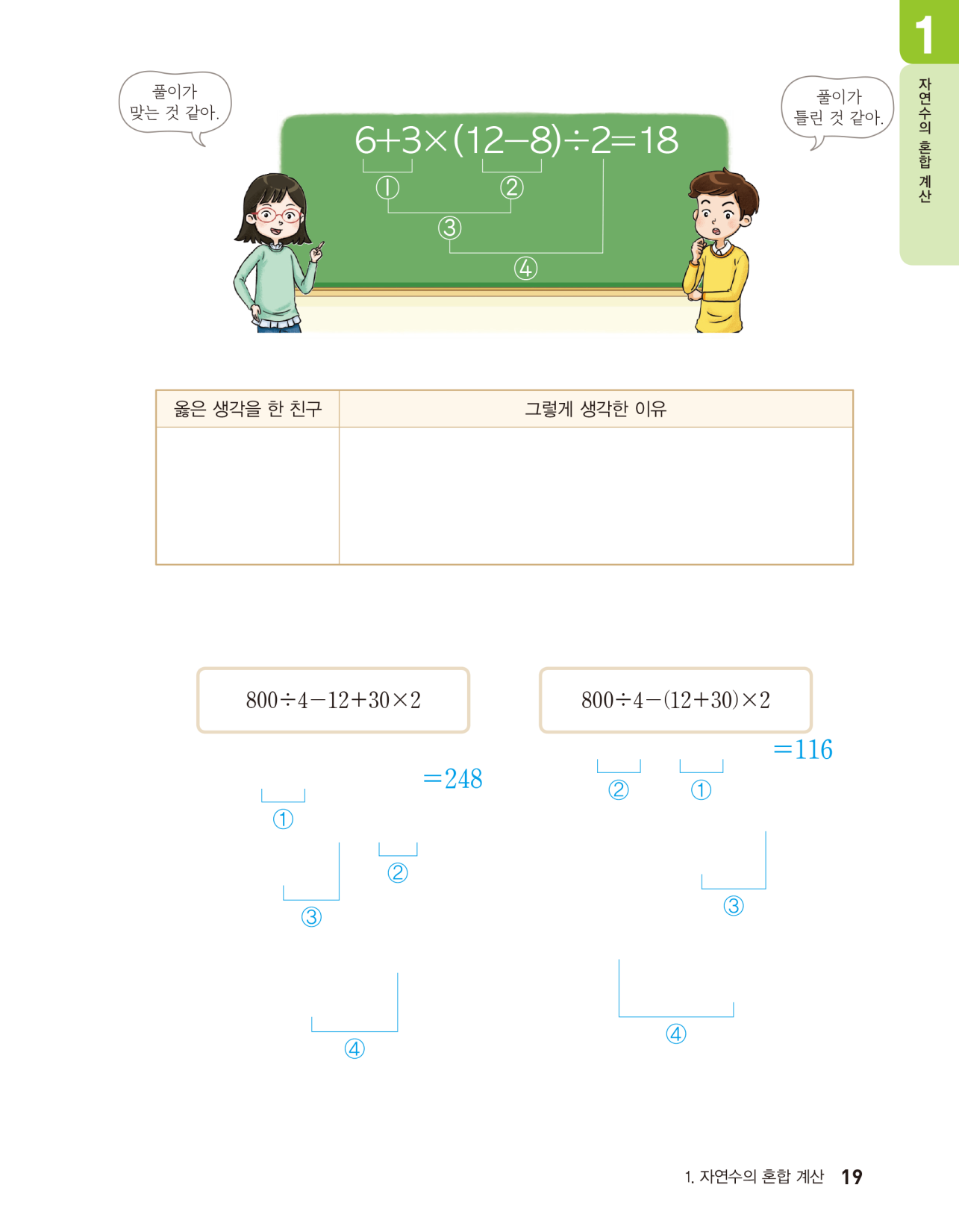 지혜
준기
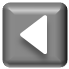 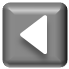 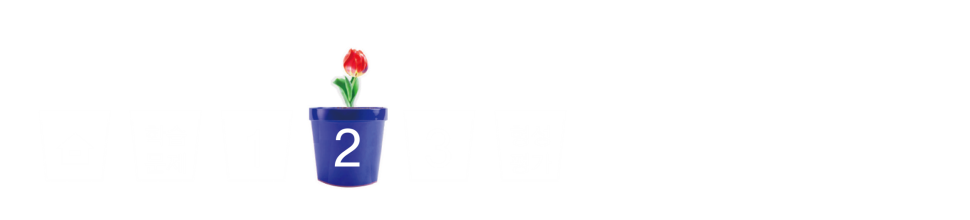 ‌혼합 계산식의 풀이가 바른지 
살펴보기
준기의 생각이 옳습니다. 덧셈, 뺄셈, 곱셈, 나눗셈, (     )가 섞여 있는 식의 계산 순서에 맞지 않게 계산했기 때문입니다.
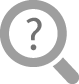 풀이가 틀렸다면 어떤 부분이 잘못되었나요?
덧셈, 뺄셈, 곱셈, 나눗셈, (    )가 섞여 있는 식을 바르게 풀었나요? 지혜와 준기 중 누구의 생각이 옳을까요? 이유를 생각해 보세요.
덧셈, 뺄셈, 곱셈, 나눗셈, (    )가 섞여 있는 식에서는 (    ) 안을 가장 먼저 계산하고  곱셈, 나눗셈, 덧셈 순서로 계산해야 하는데  덧셈을 먼저 계산했습니다.
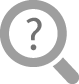 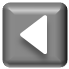 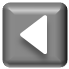 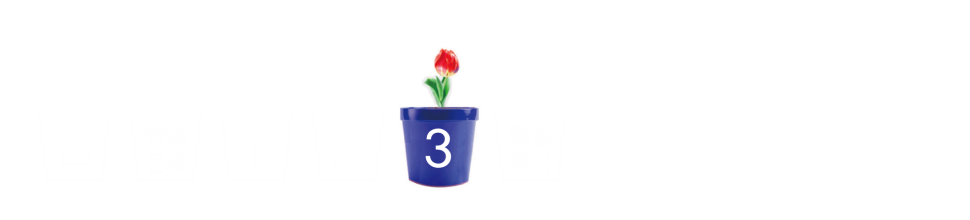 두‌ 식을 ‌비교하여 식의 
계산 순서에 따라 계산하기
두 식의 계산 순서를 각각 나타내고, 순서에 맞게 계산해 봅시다.
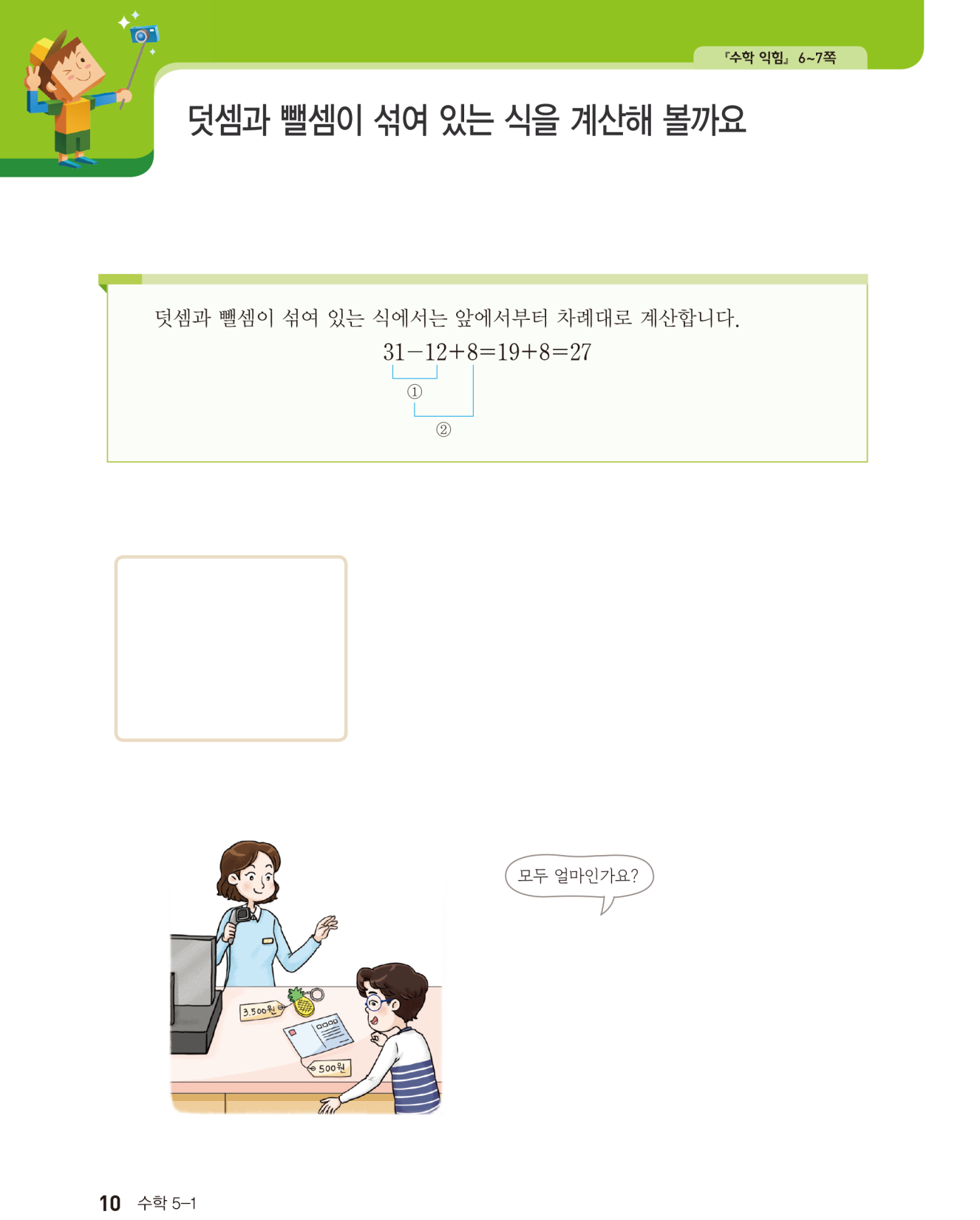 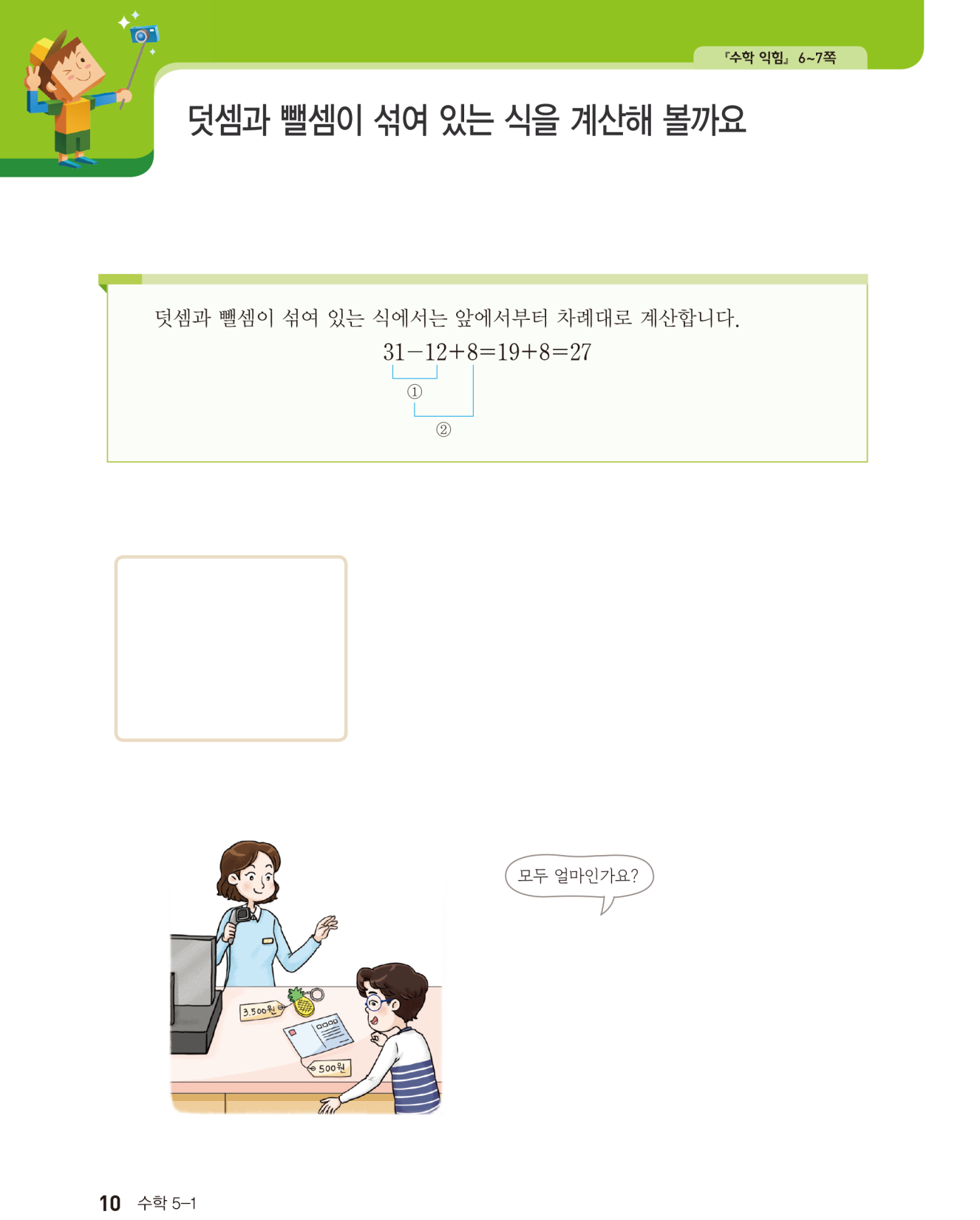 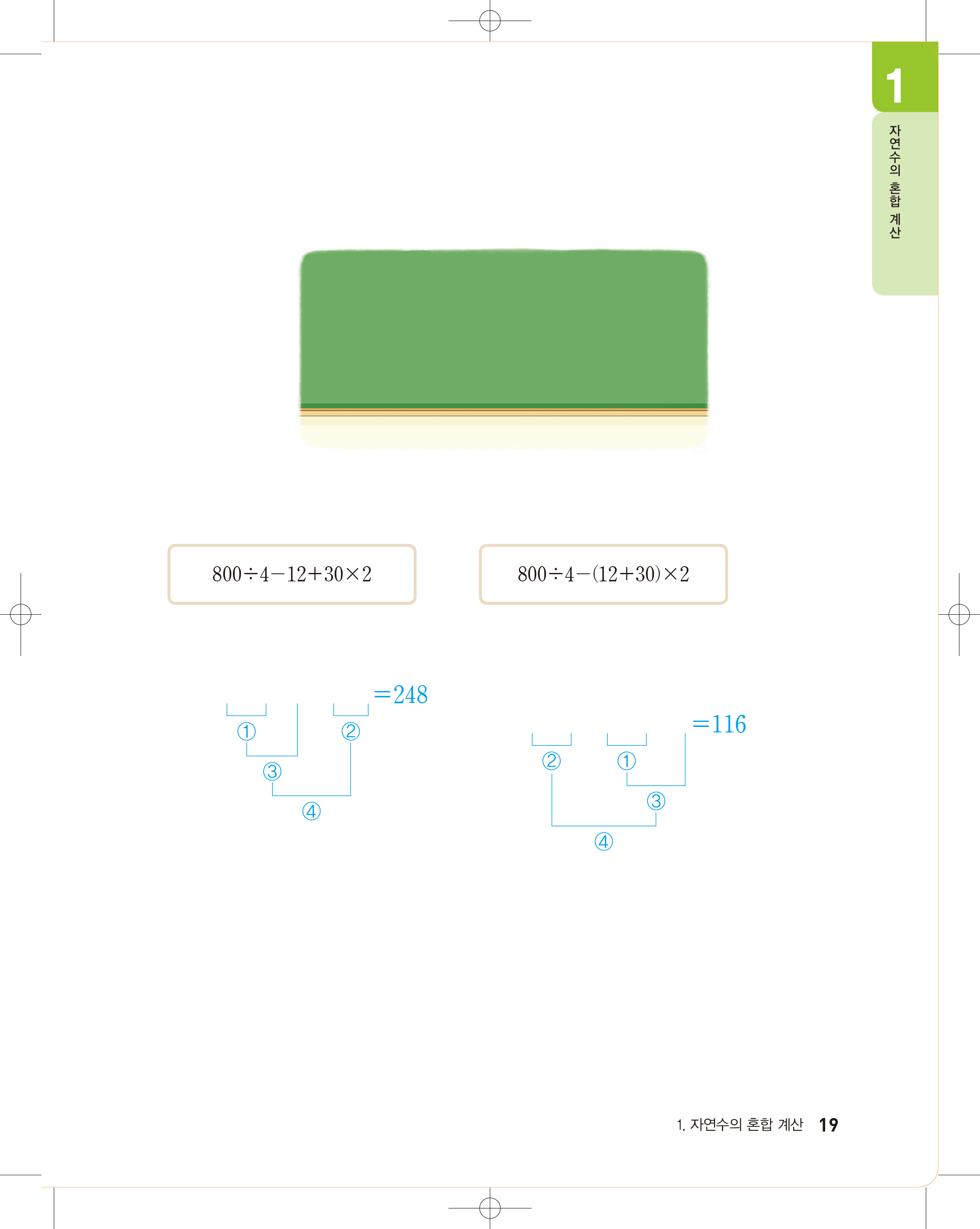 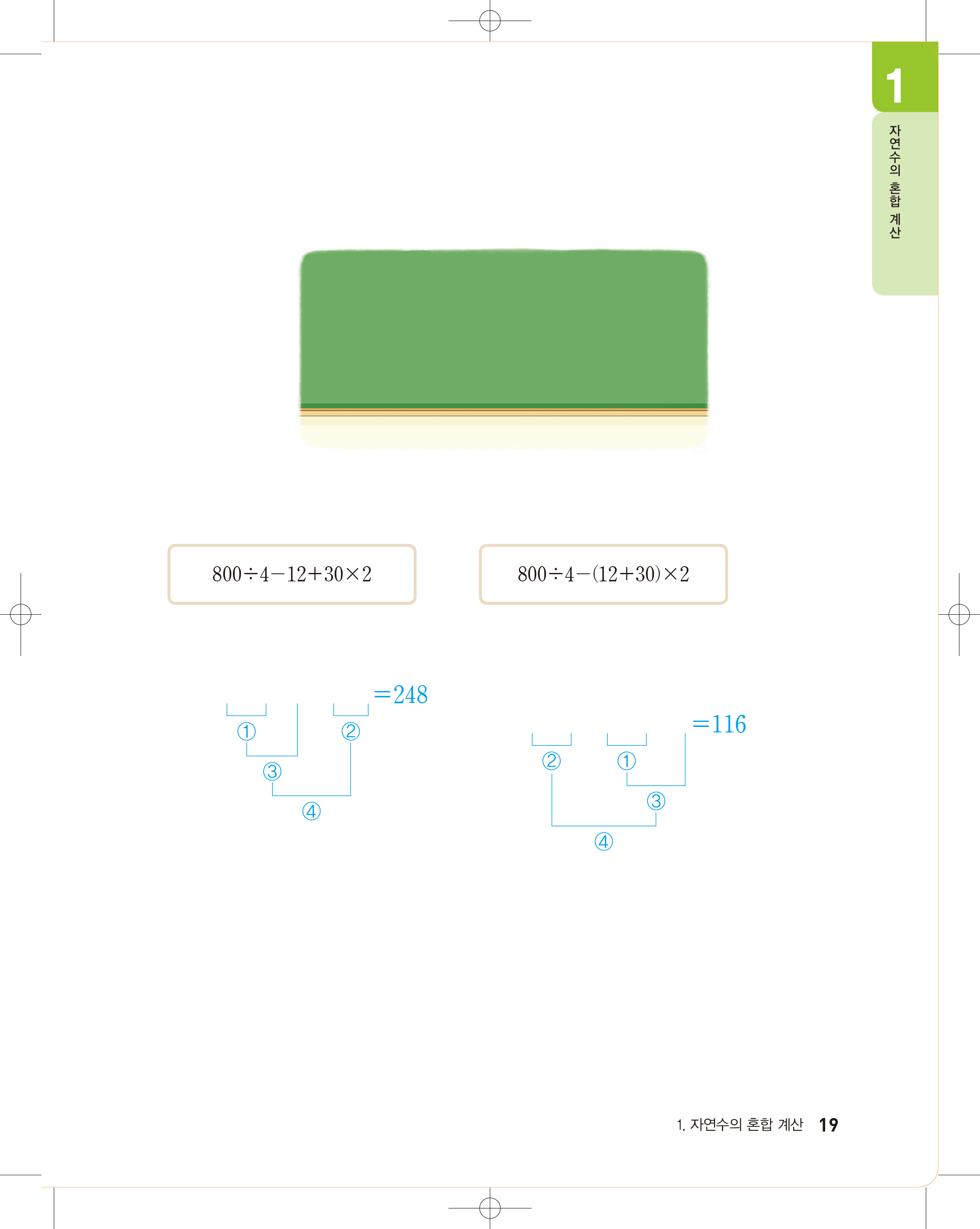 두 식이 어떻게 다른지 말해 보세요.
왼쪽 식에는 괄호가 없고, 오른쪽 식에는 괄호가 있습니다.
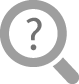 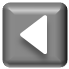 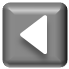 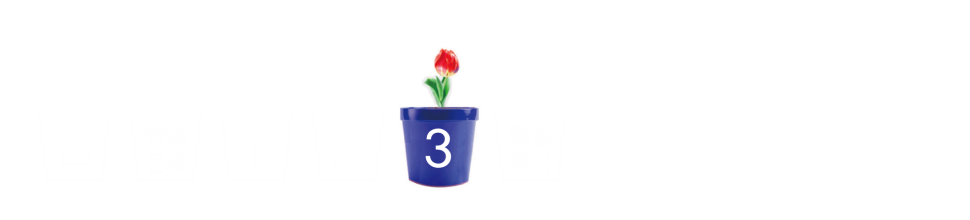 두‌ 식을 ‌비교하여 식의 
계산 순서에 따라 계산하기
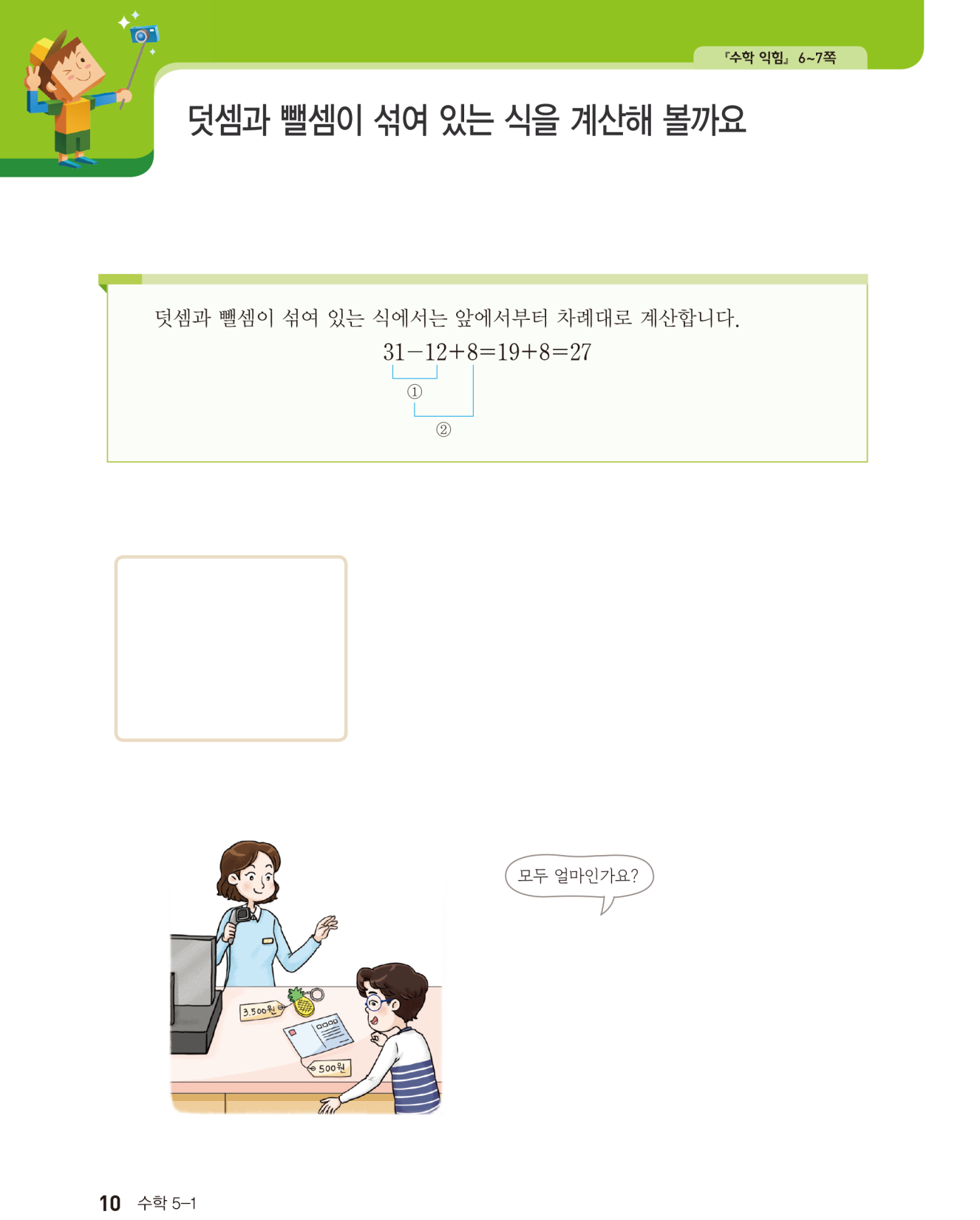 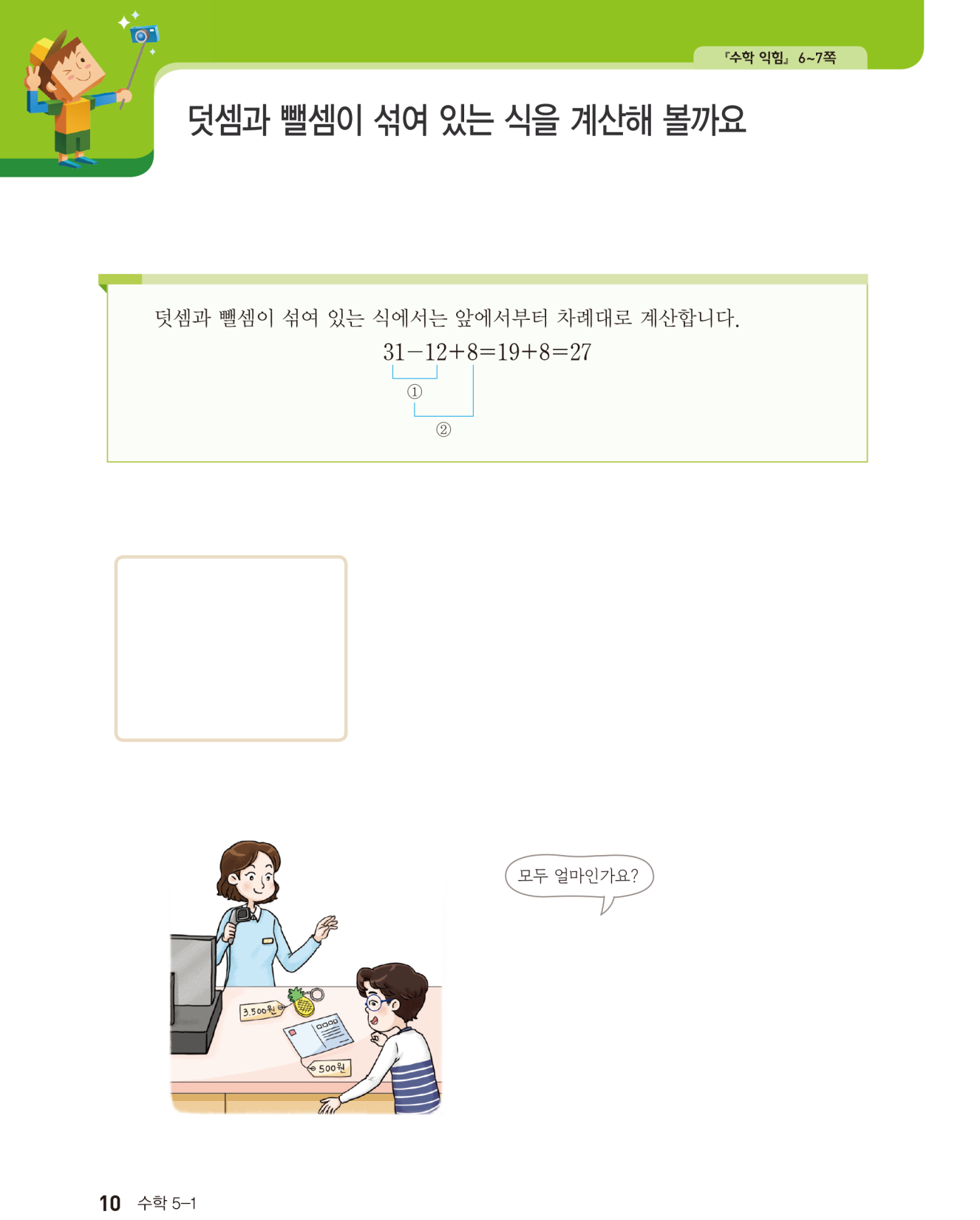 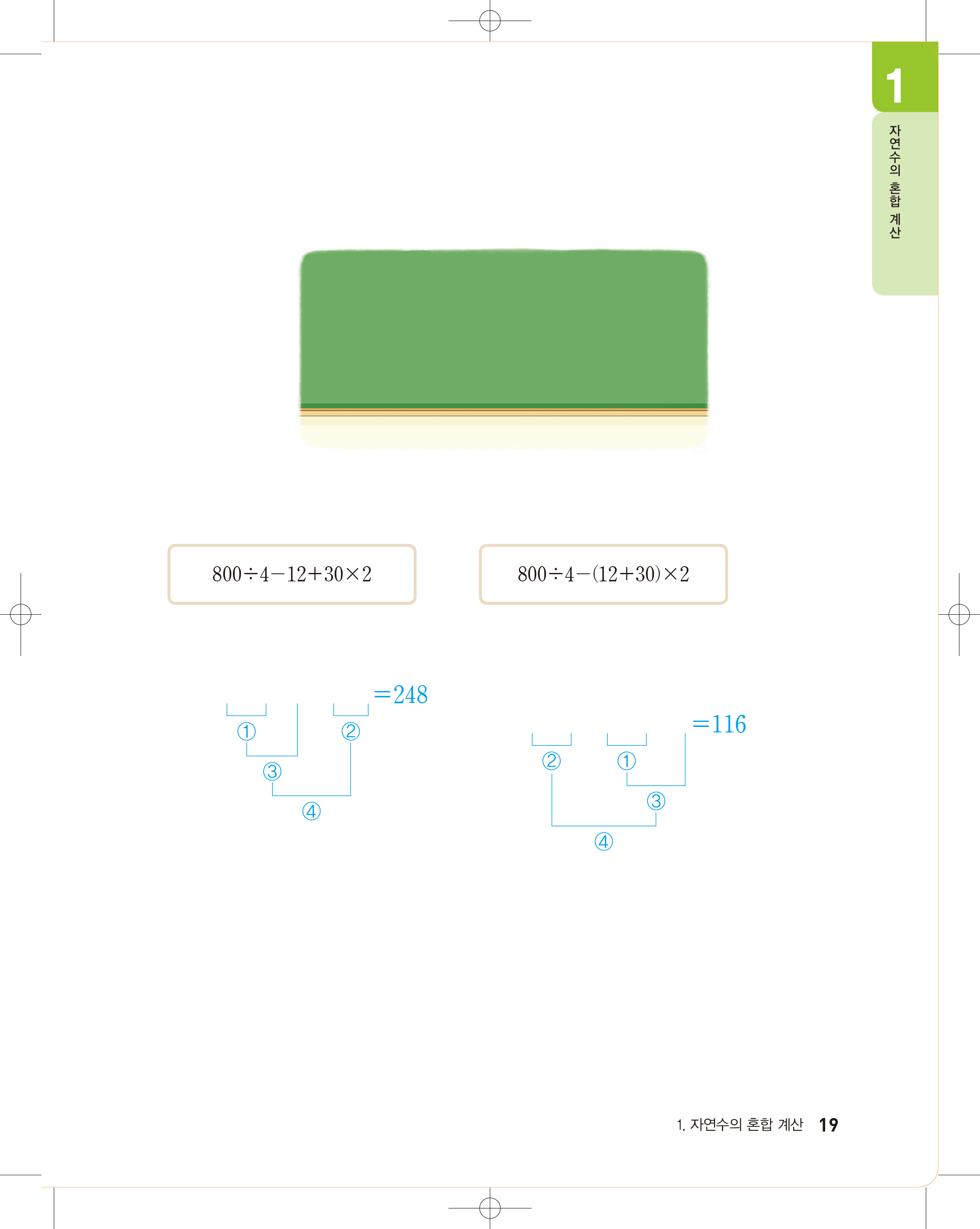 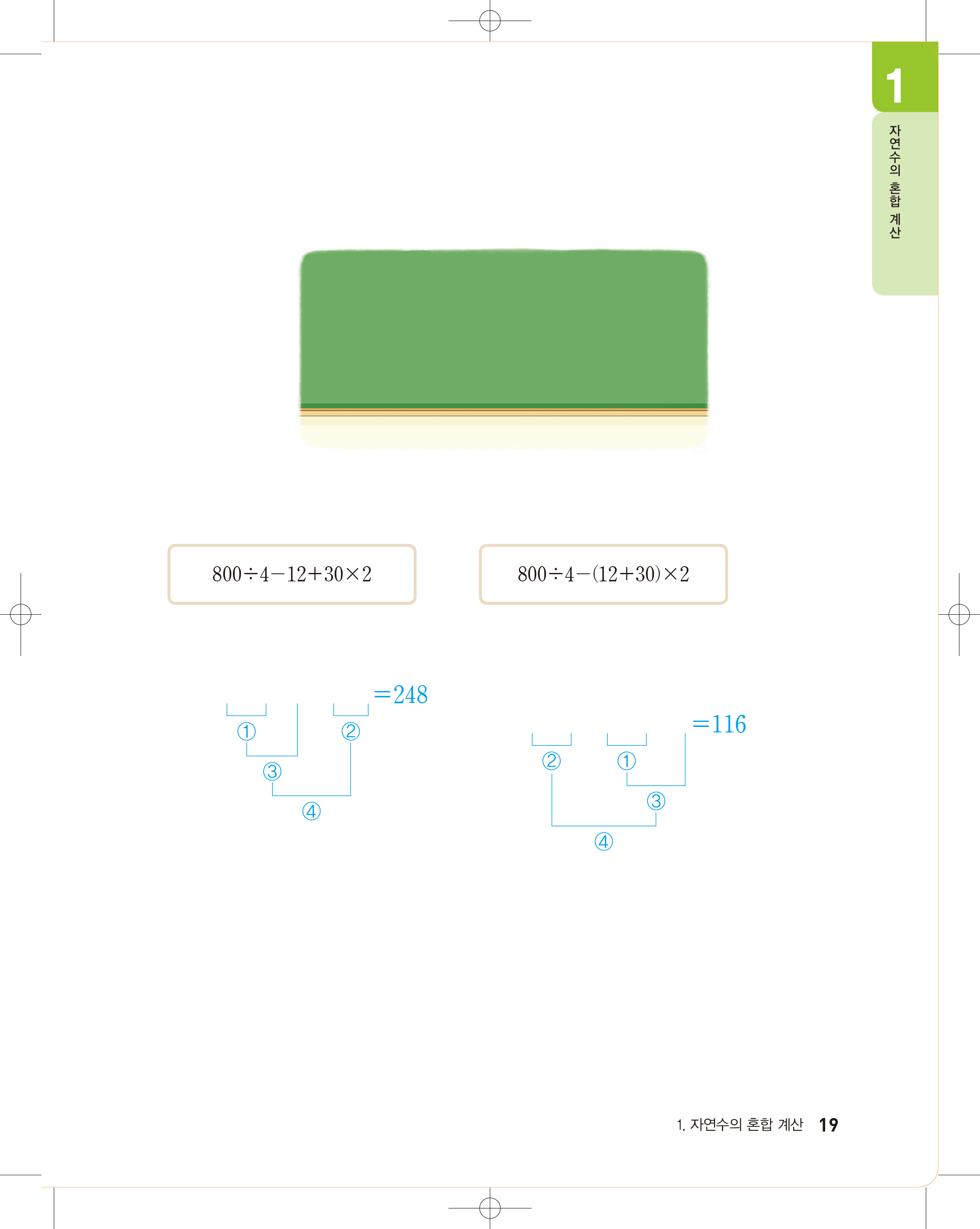 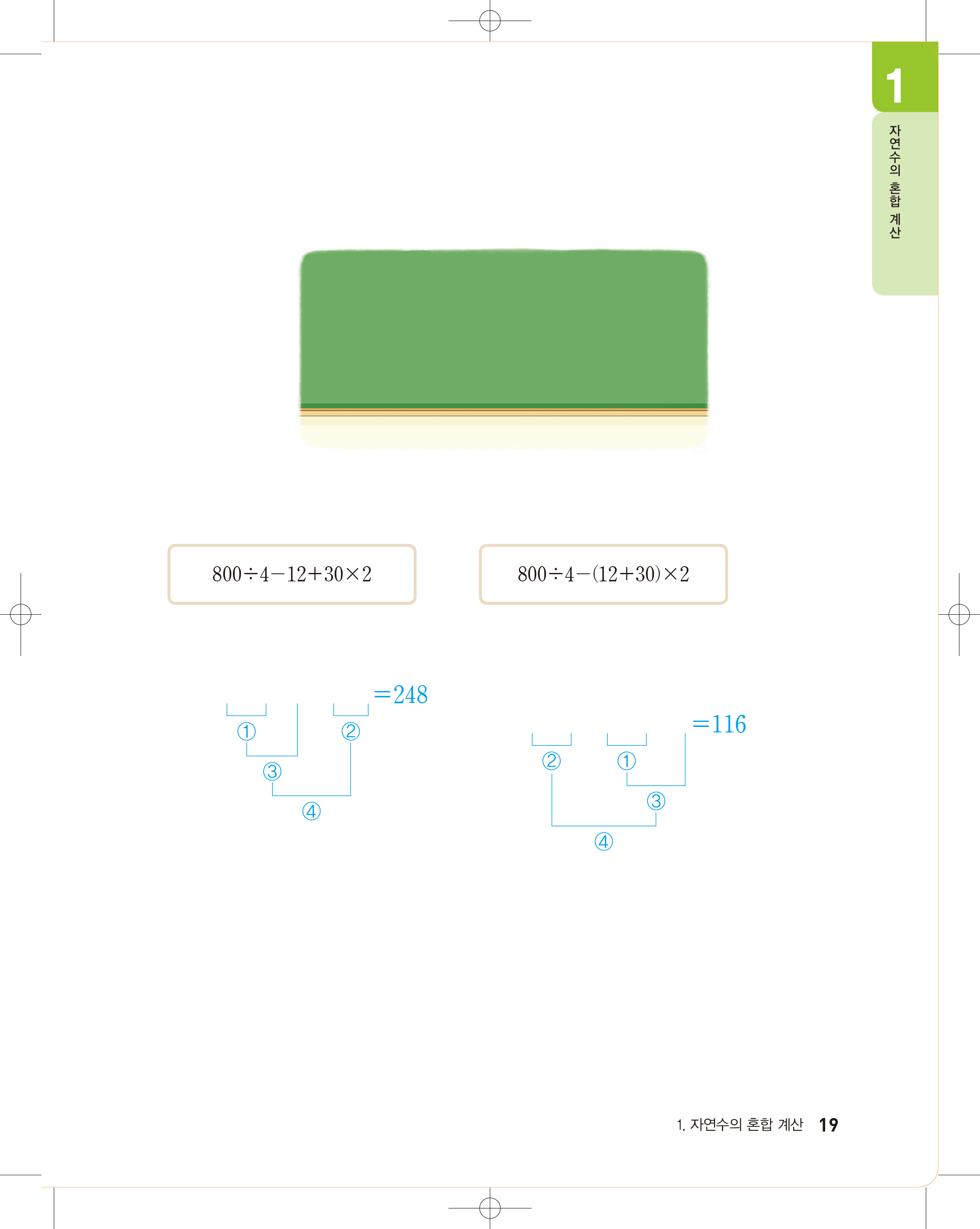 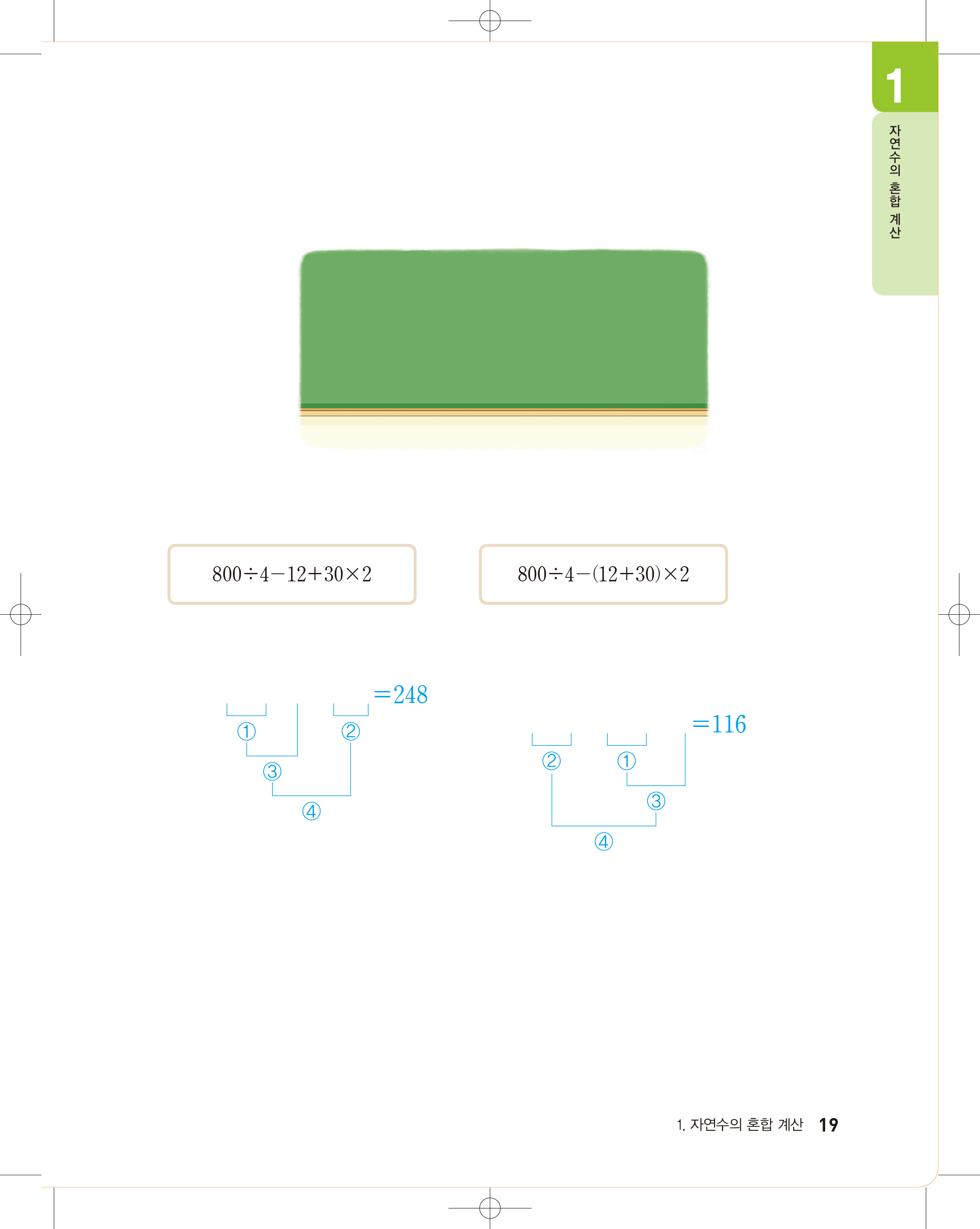 두 식의 계산 순서를 각각 나타내고, 순서에 맞게 계산해 보세요.
왼쪽 식은 곱셈과 나눗셈을 먼저 계산해야 하지만, 오른쪽 식에는 괄호가 있으므로 괄호 안을 먼저 계산해야 합니다.
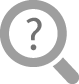 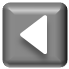 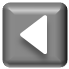 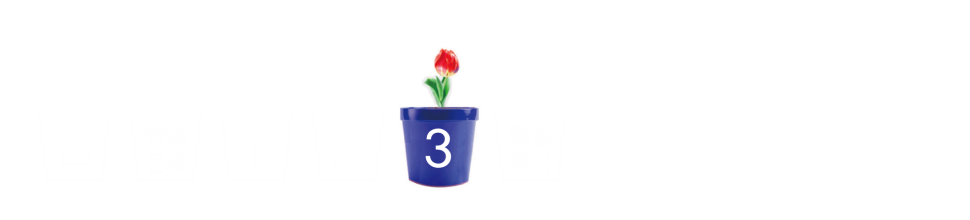 두‌ 식을 ‌비교하여 식의 
계산 순서에 따라 계산하기
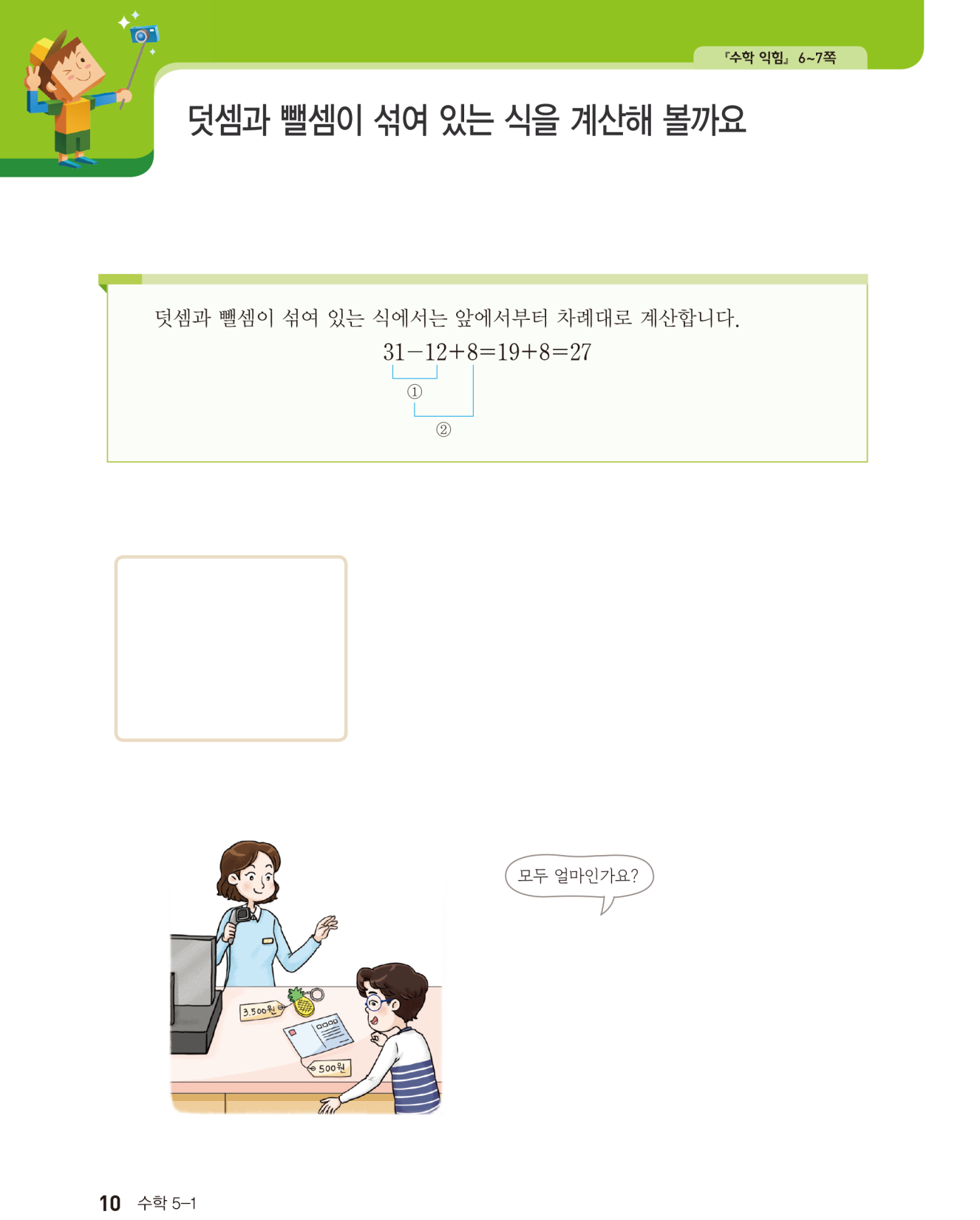 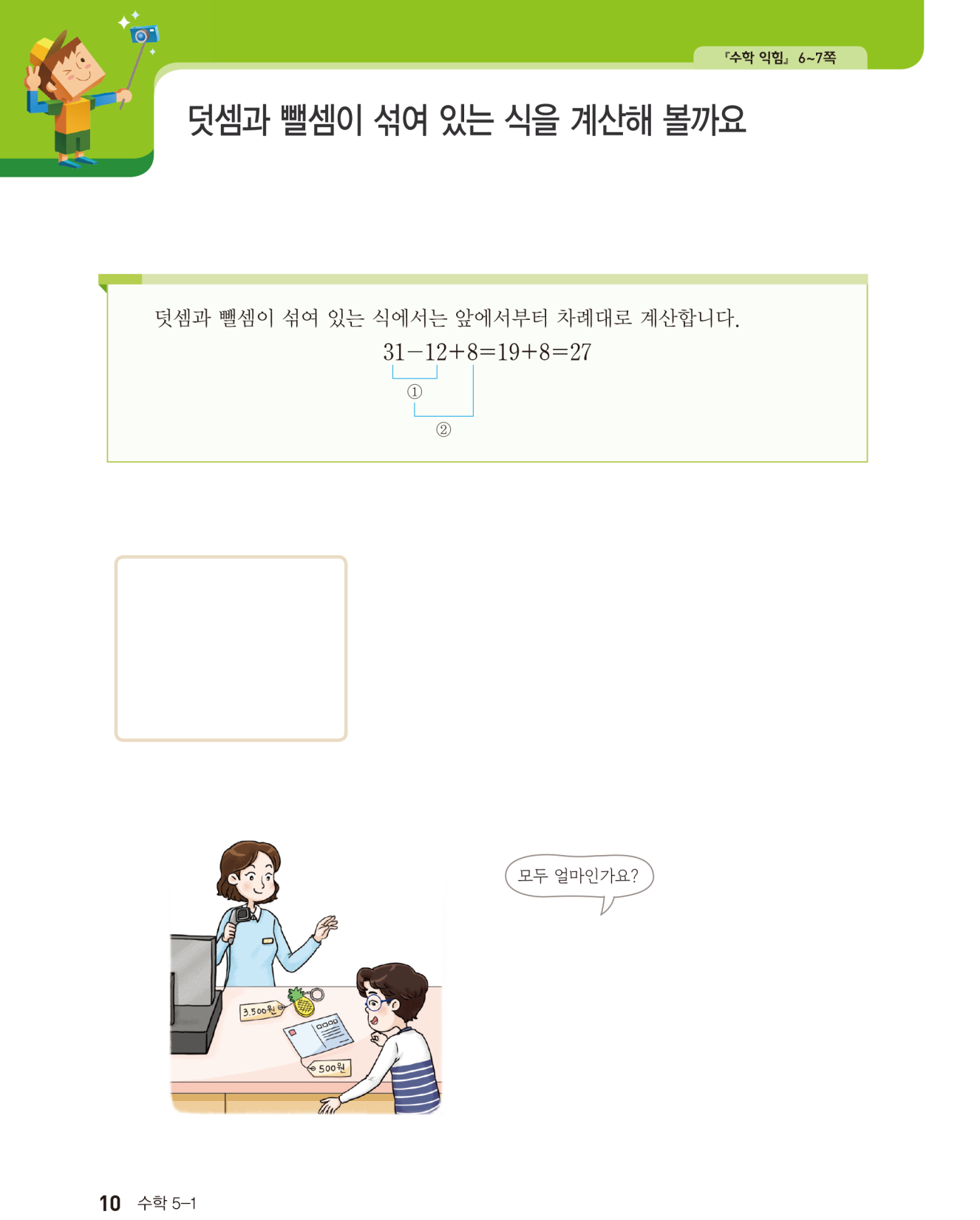 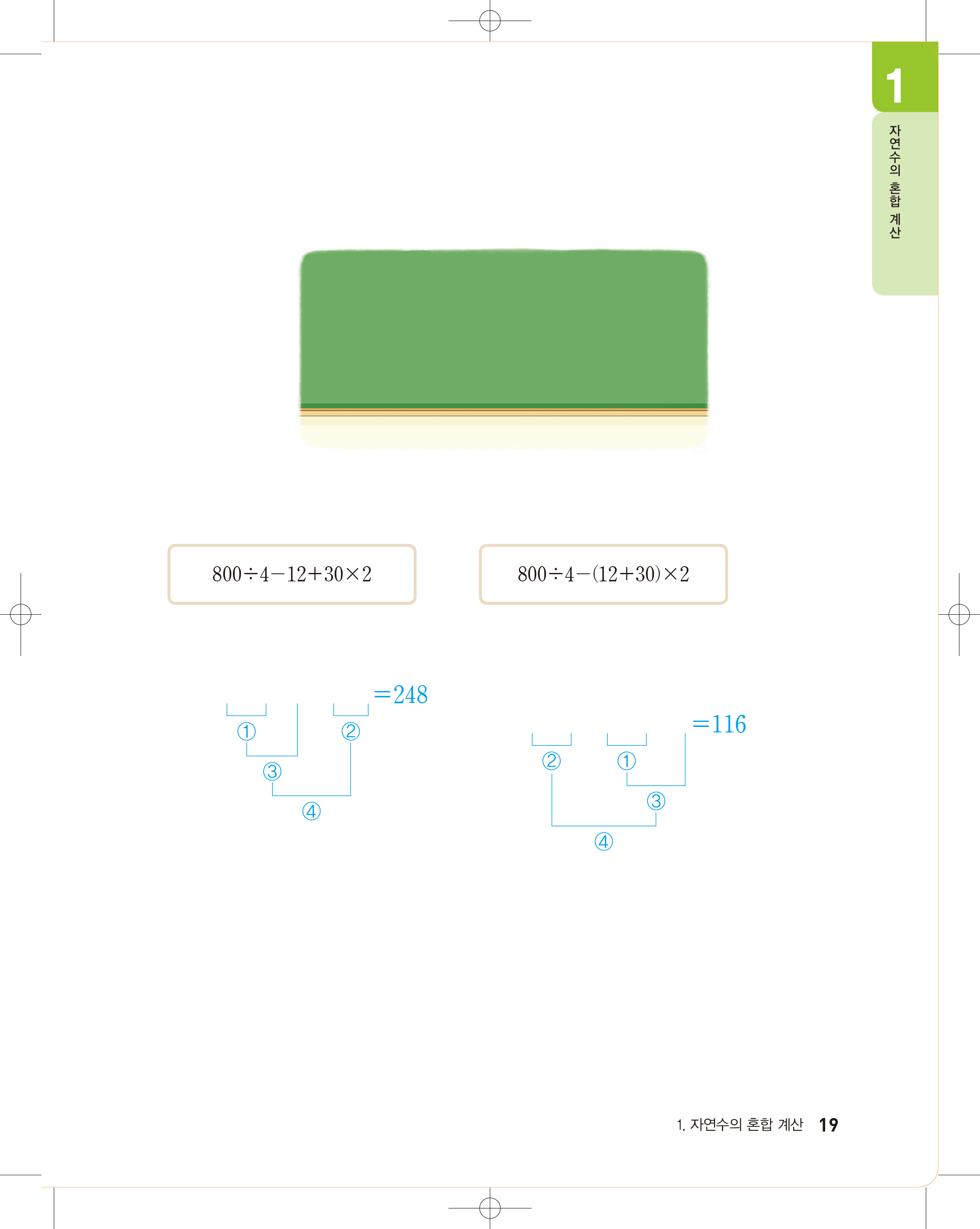 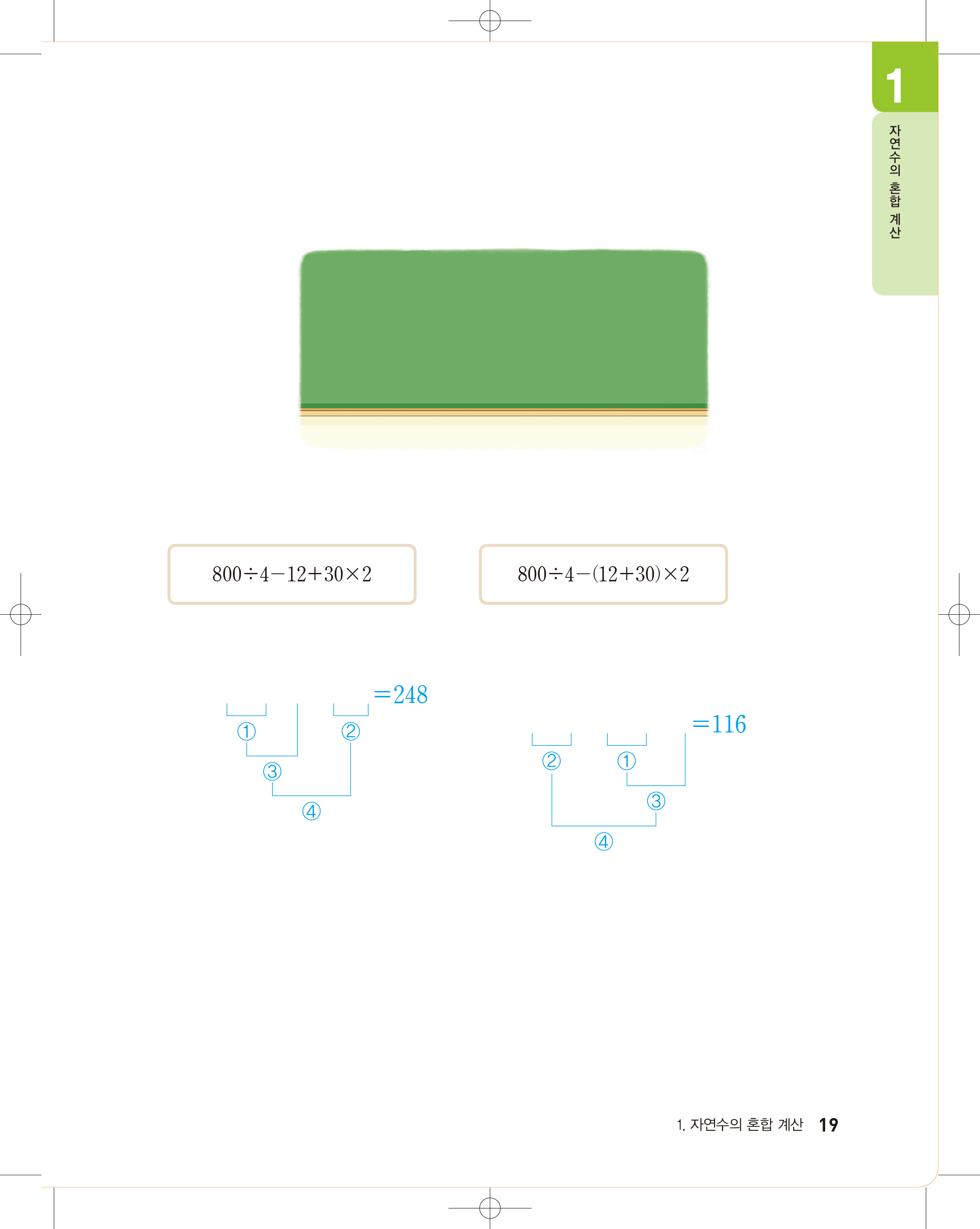 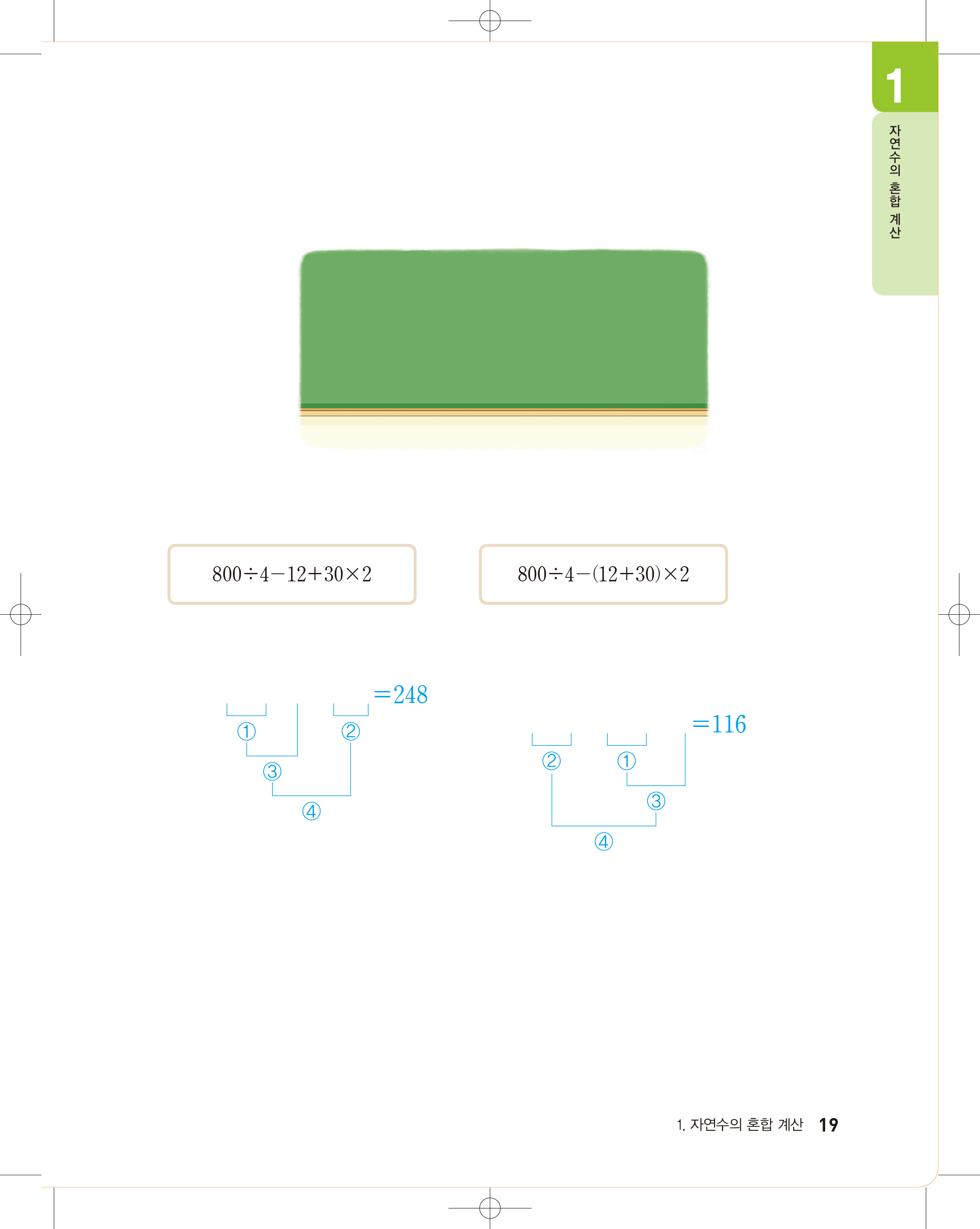 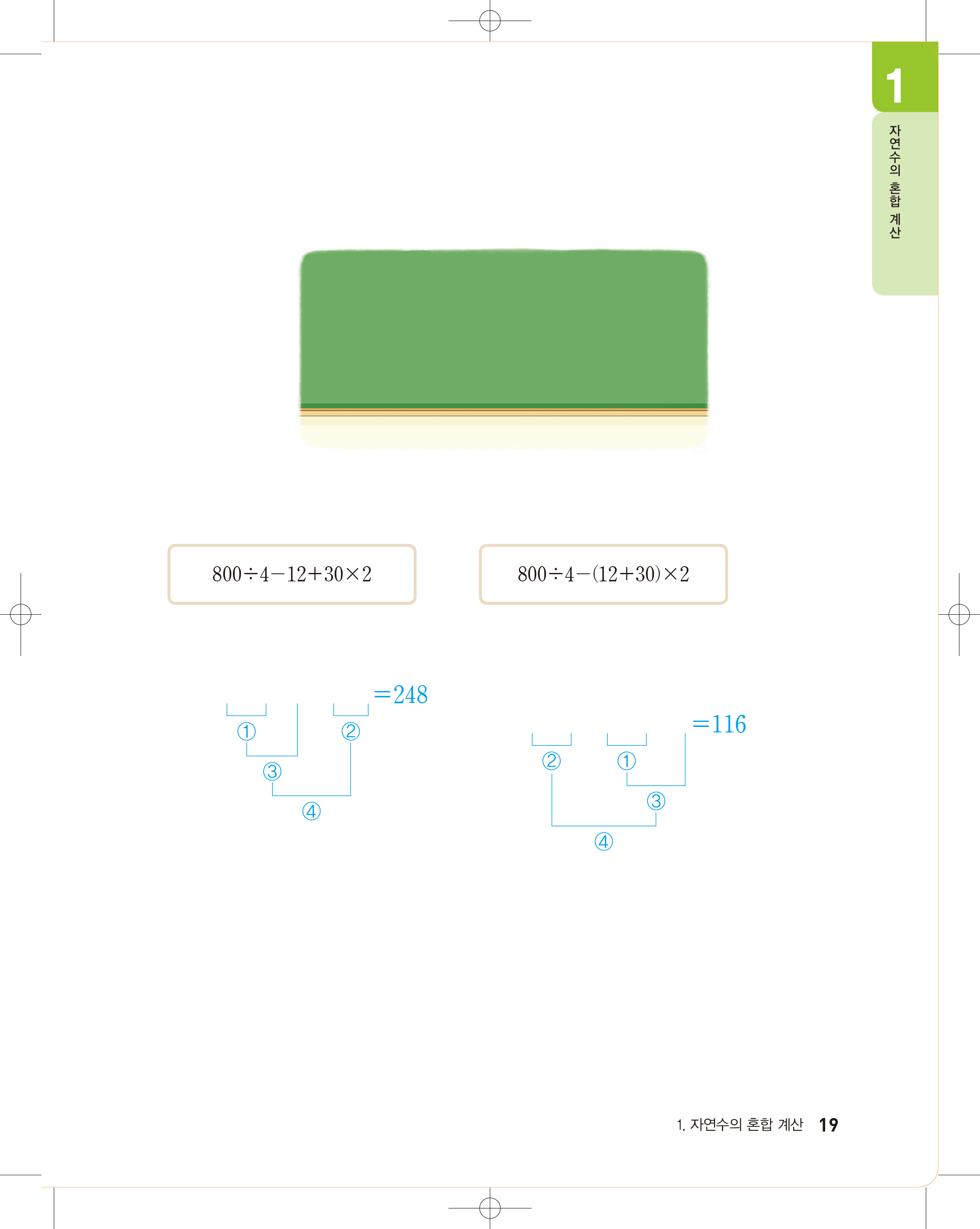 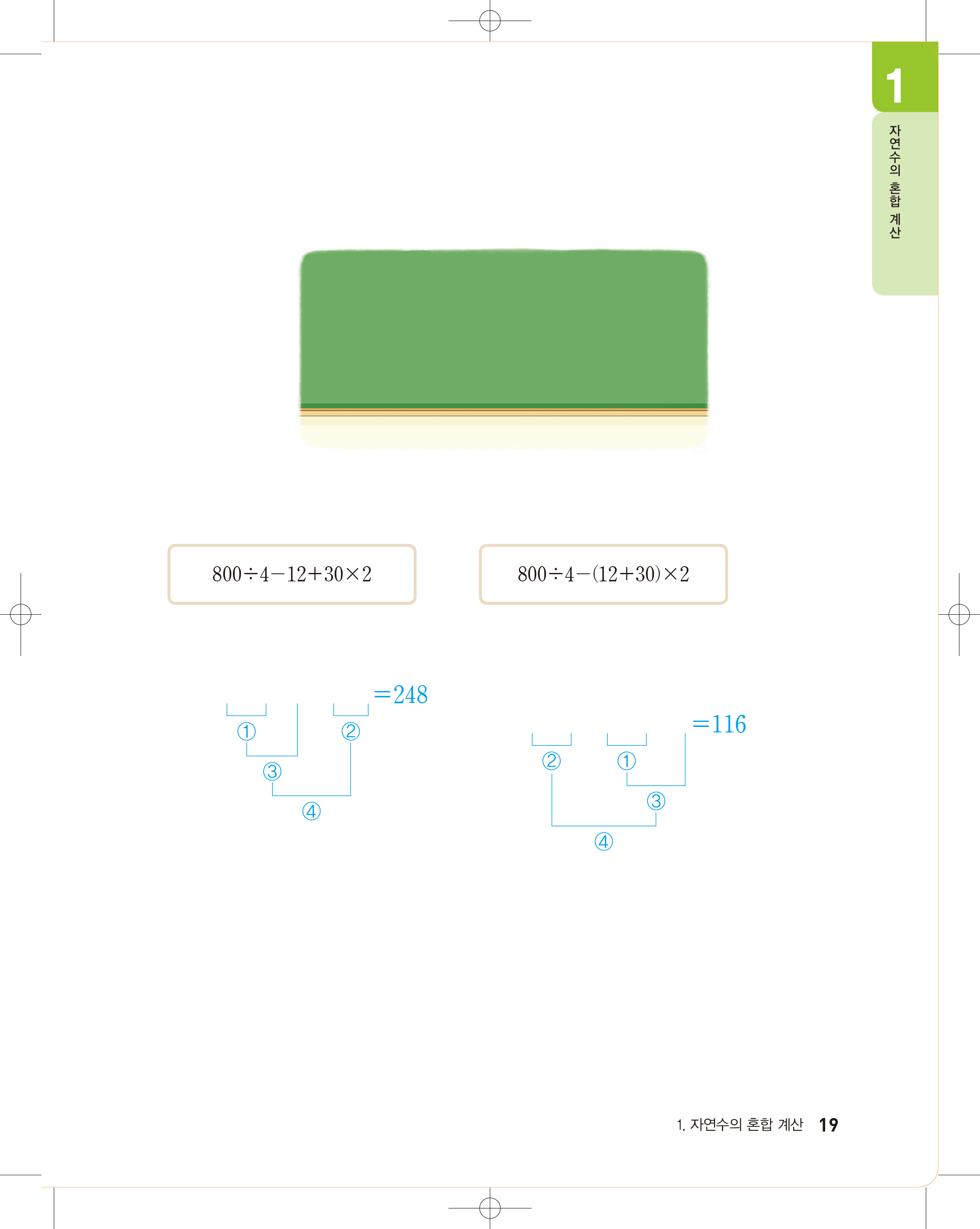 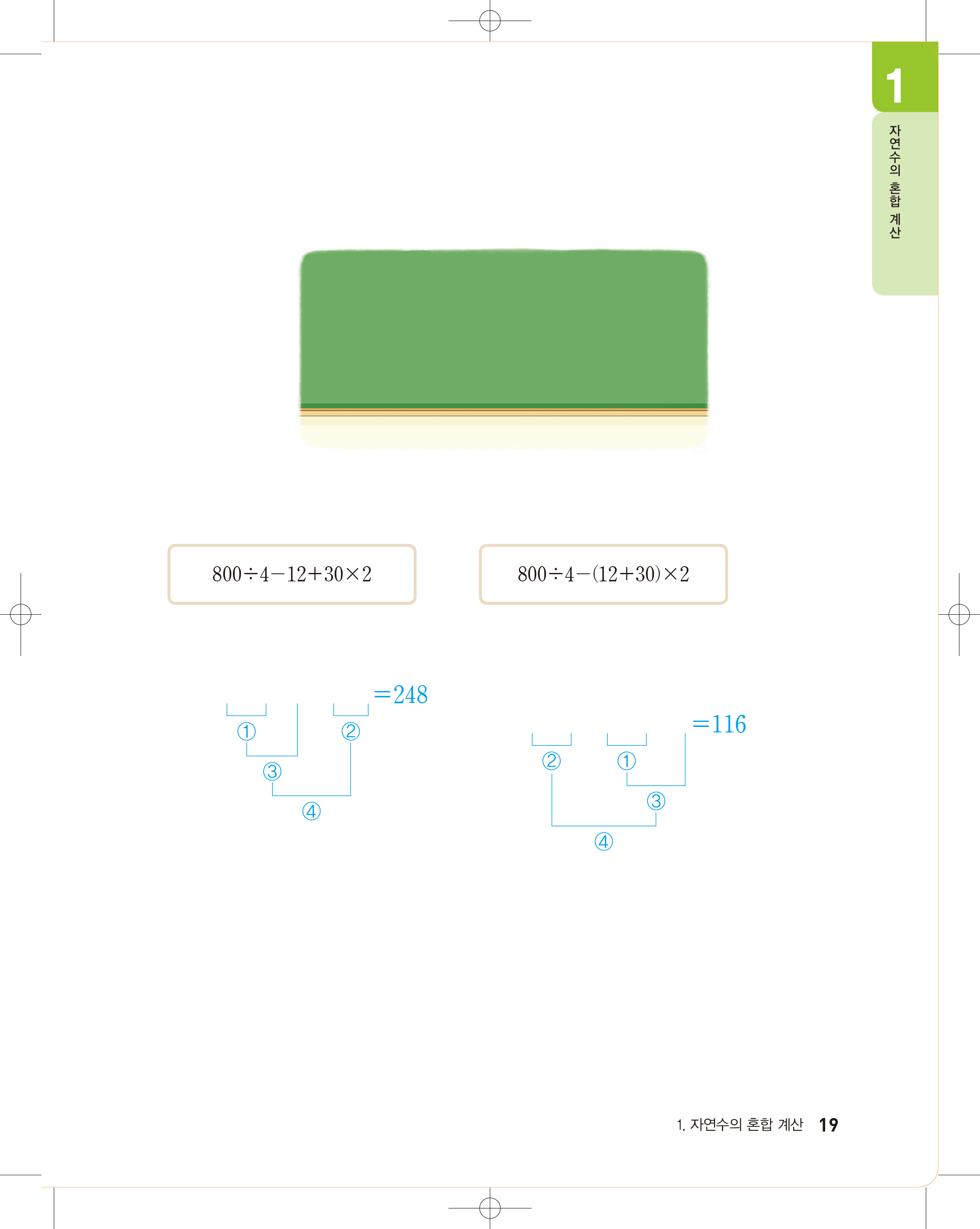 두 식의 계산 순서에 따라 계산 결과가 달라졌나요?
두 식의 계산 결과가 다른 이유는 무엇인가요?
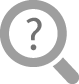 왼쪽 식의 계산 결과는 248, 오른쪽 식의 계산 결과는 116입니다.
오른쪽 식에는 괄호가 있어서 괄호 안을 먼저 계산했기 때문입니다.
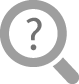 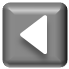 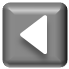 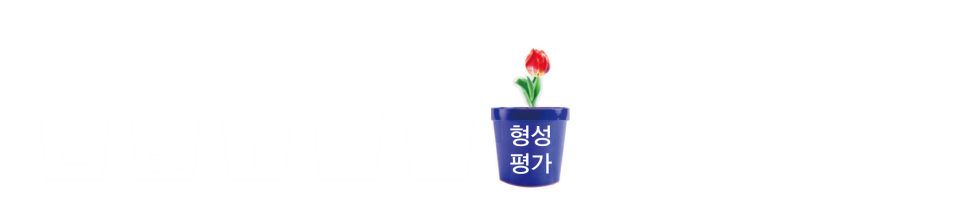 형성평가
문제 1.
계산 순서에 맞게 기호를 써 보세요.
90 ÷ 6 + (23 - 11) × 2
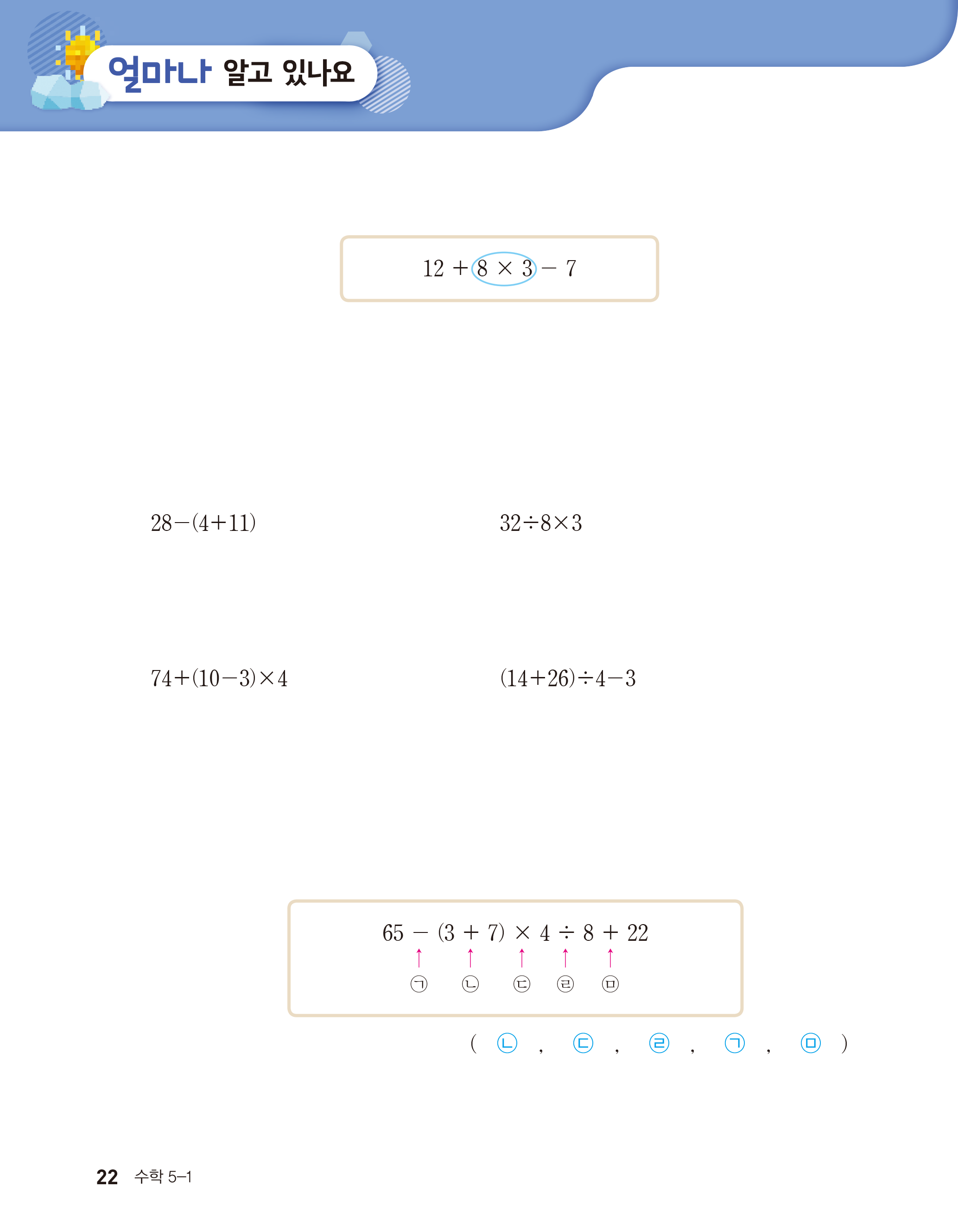 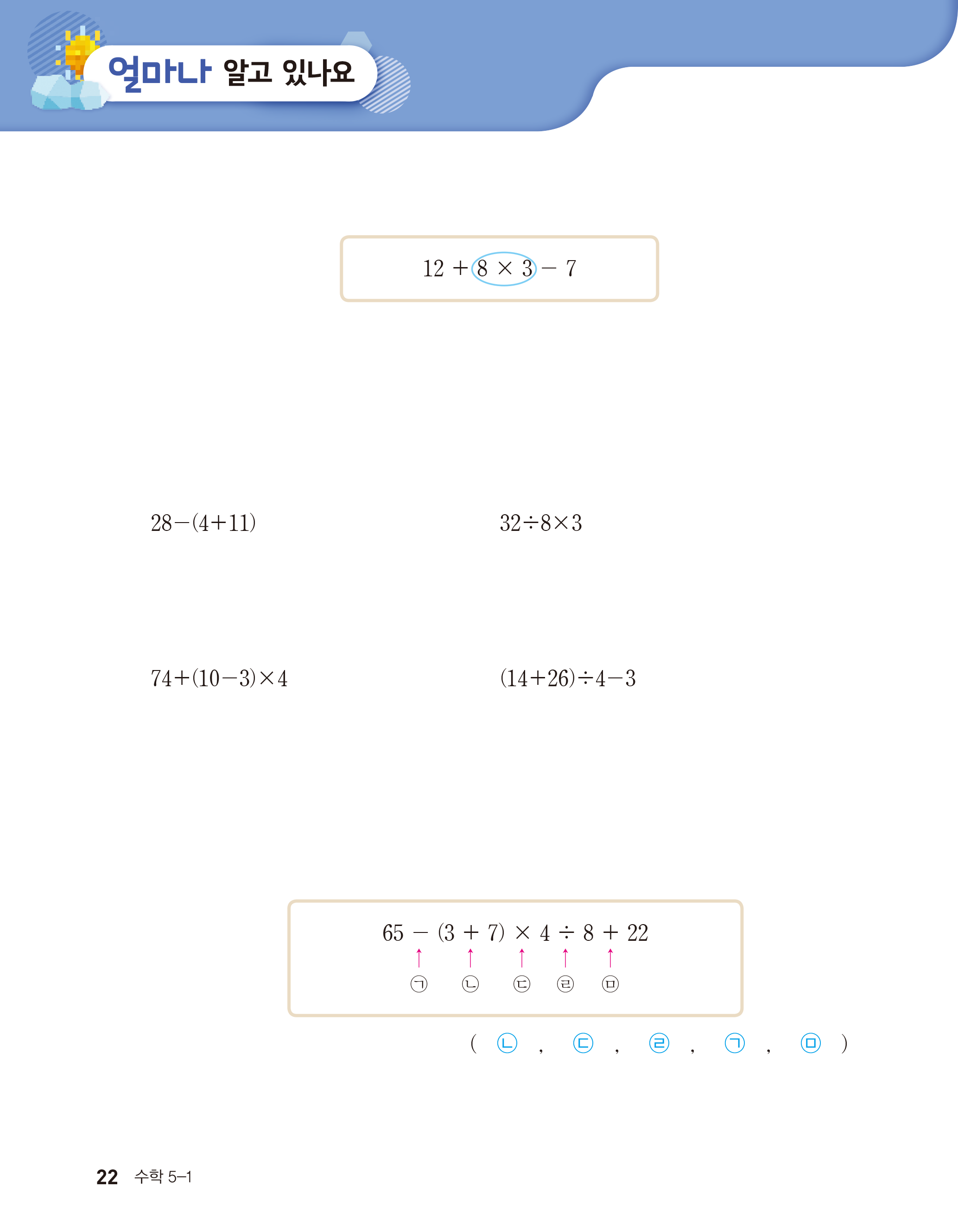 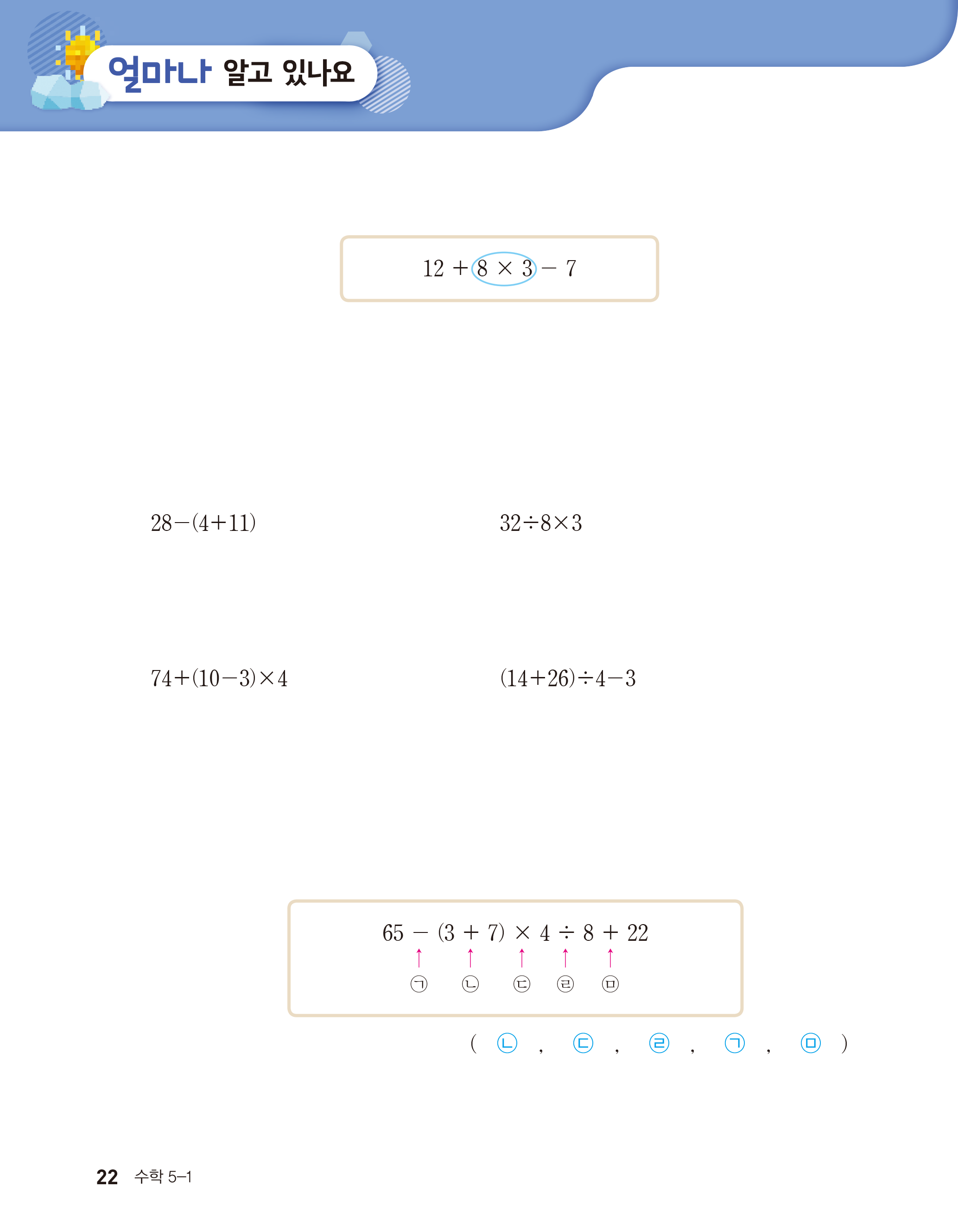 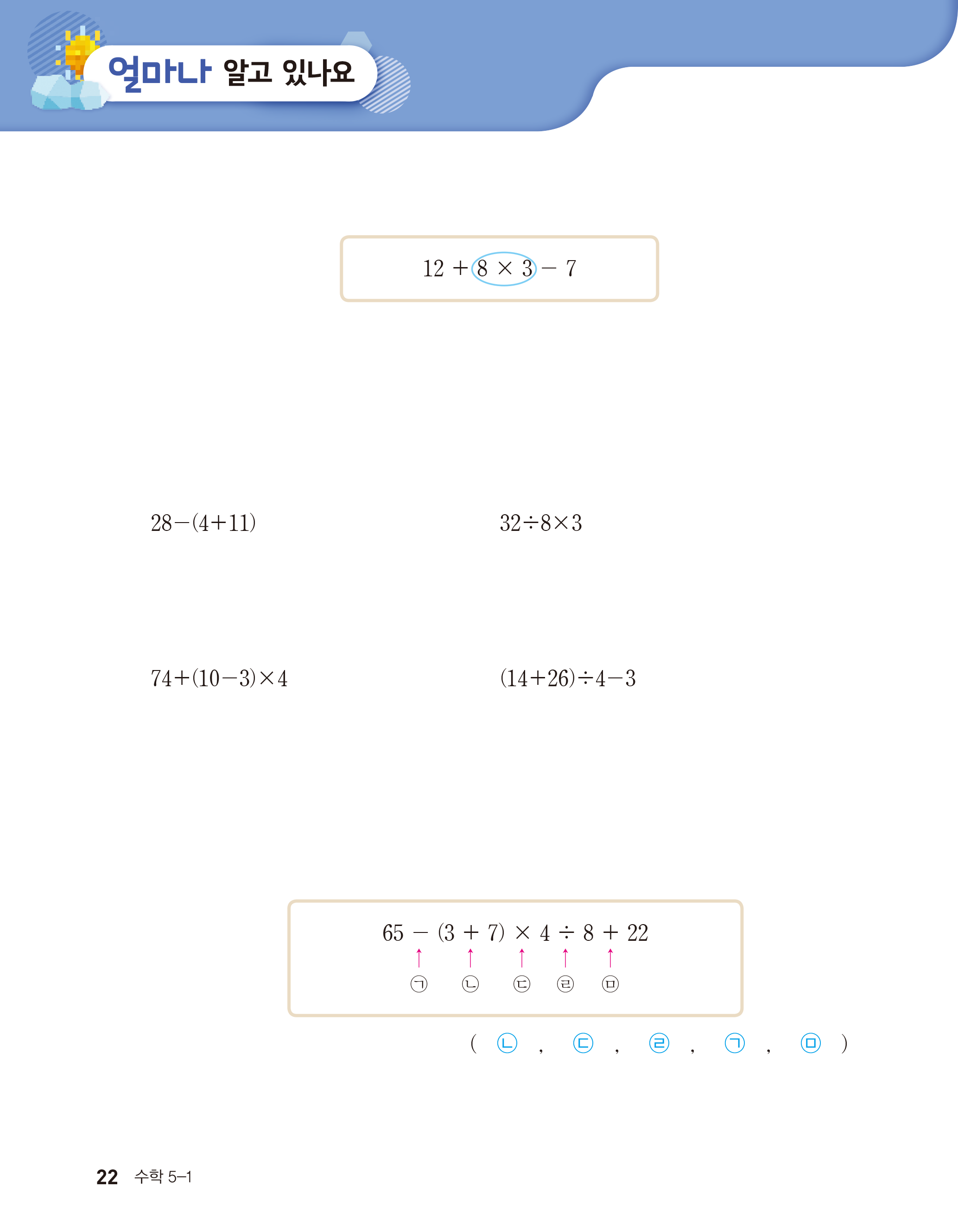 ㉢, ㉠, ㉣, ㉡
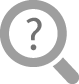 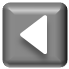 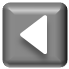 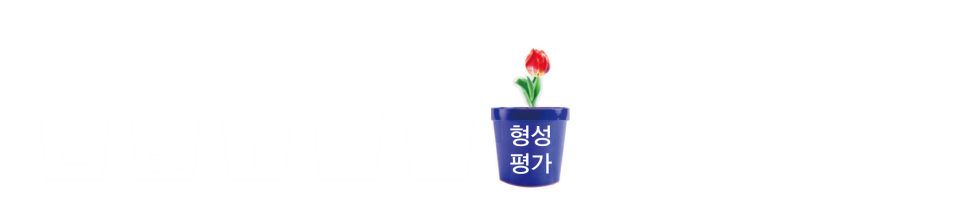 형성평가
문제 2.
두 식의 계산 순서를 각각 나타내고, 계산해 보세요.
90-72÷(9＋3)×4
90-72÷9＋3×4
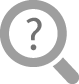 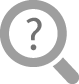 ＝90-72÷12×4
＝90-6×4
＝90-24
＝66
＝90-8+3×4
＝90-8+12
＝82+12
＝94
①
②
①
③
②
④
③
④
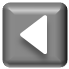 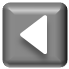 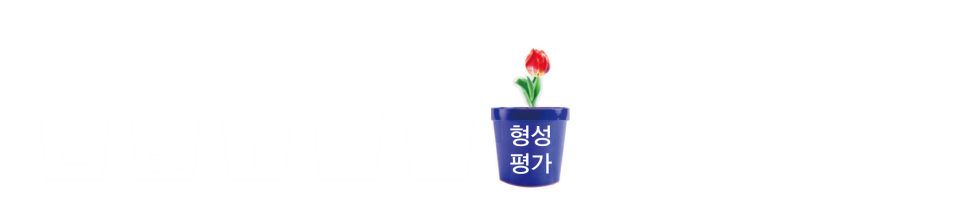 형성평가
문제 3.
계산해 보세요.
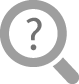 =16
=40
9+16÷4×8-25
6×(24+16)÷5-8
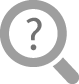 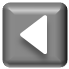 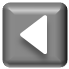 덧셈, 뺄셈, 곱셈, 나눗셈이 섞여 있는 식을 계산해 볼까요
6차시
다음 시간에 배울 내용 알아보기
7
도전 수학
차시
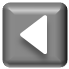